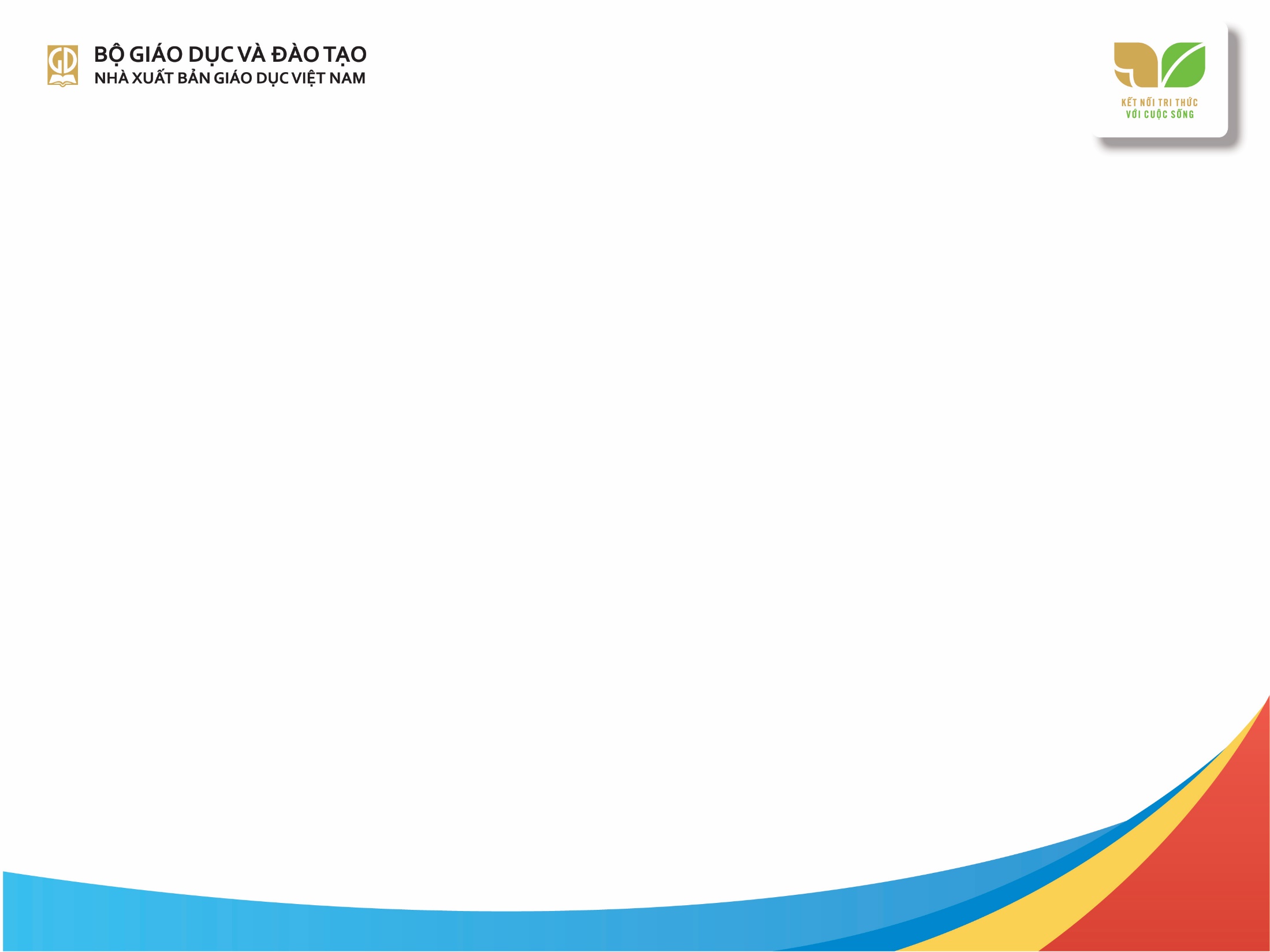 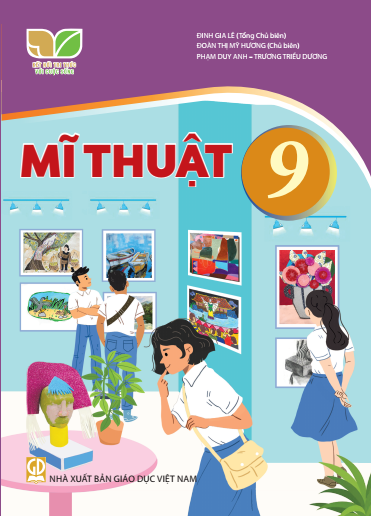 KẾ HOẠCH BÀI DẠY 
MÔN: MĨ THUẬT 
LỚP: 9

Trường: 
Tổ: Giáo dục nghệ thuật
Họ và tên giáo viên:
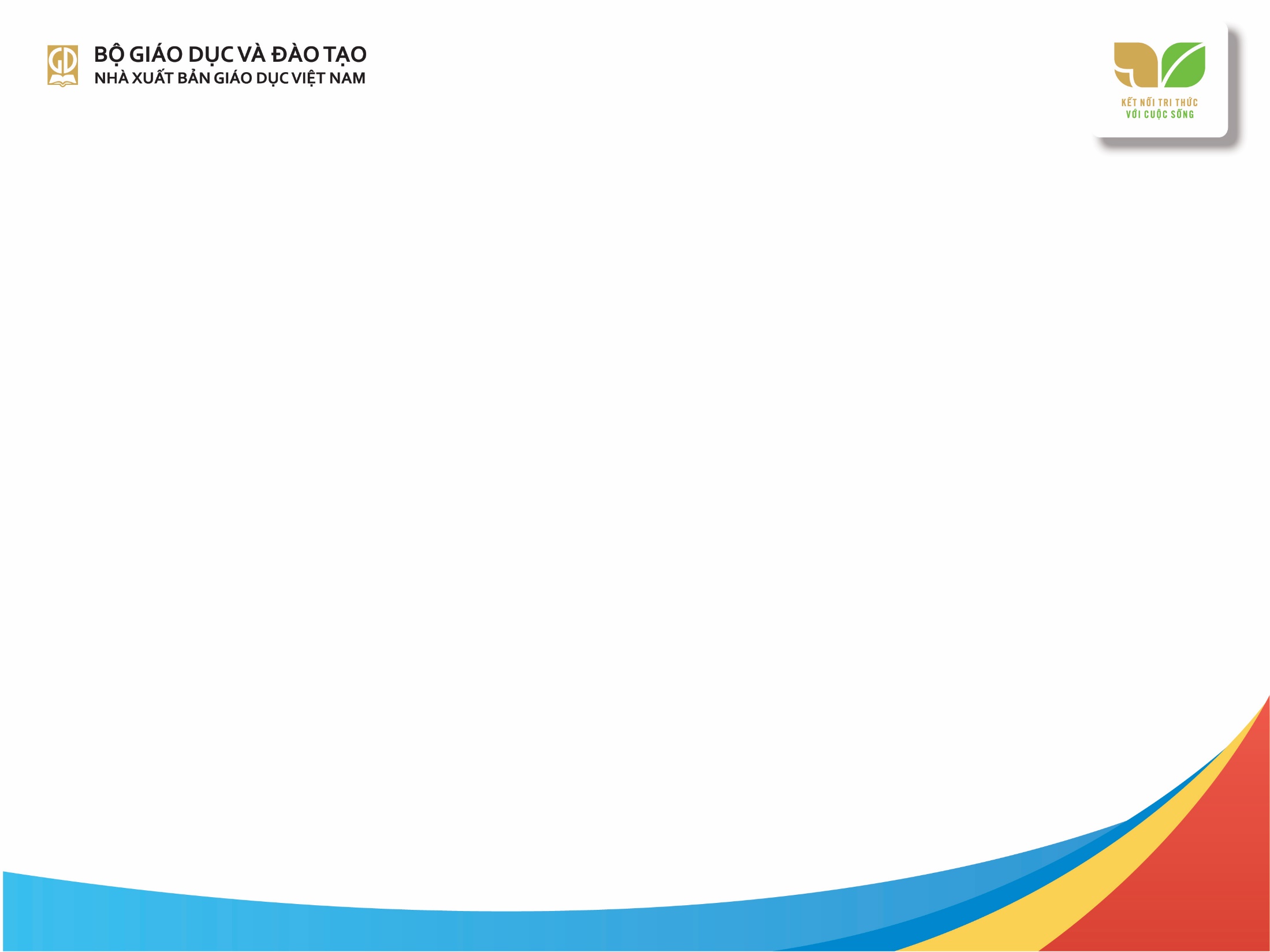 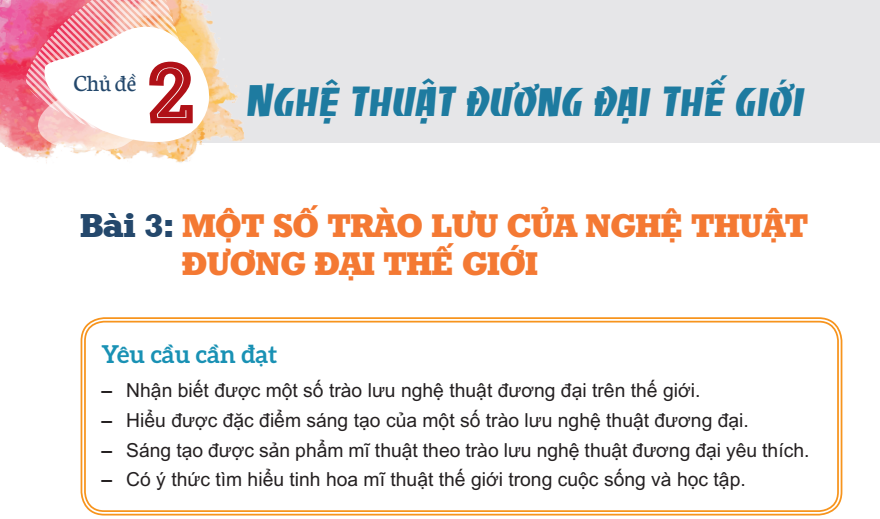 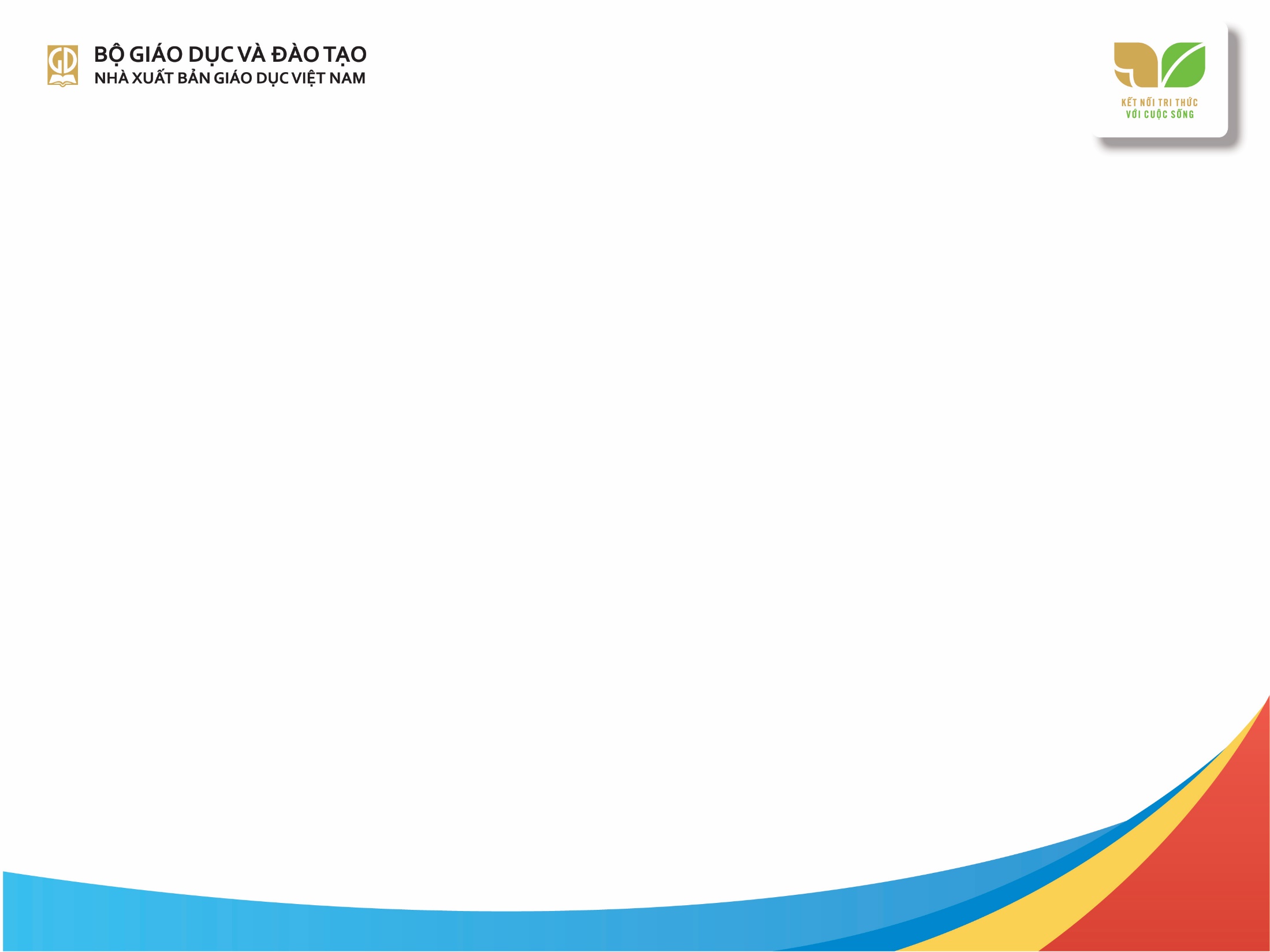 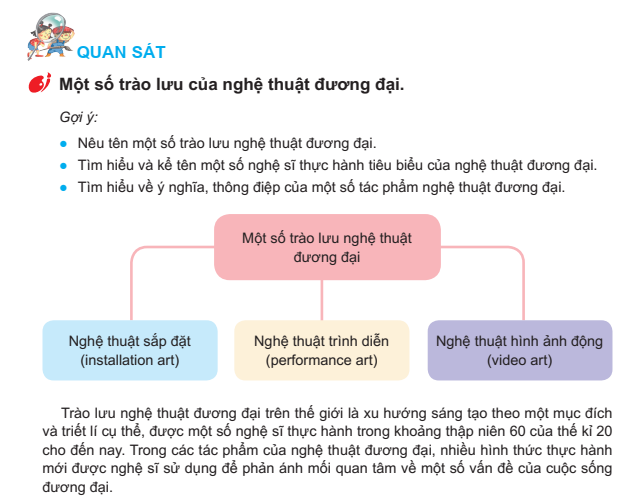 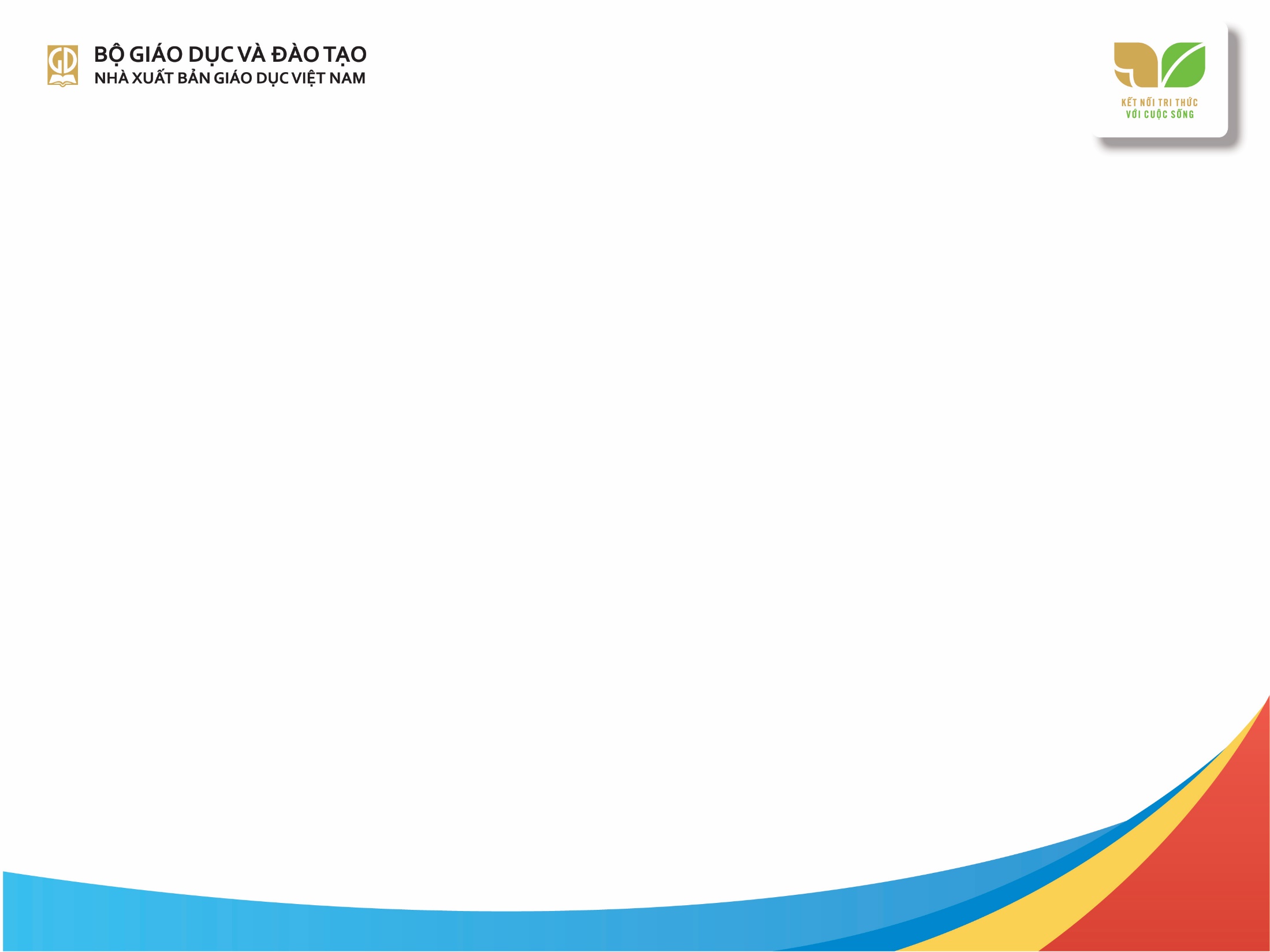 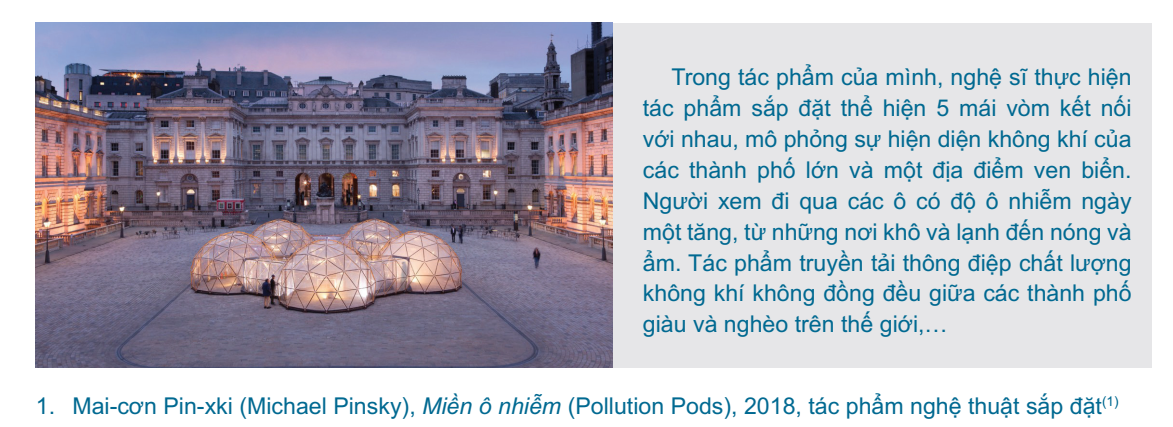 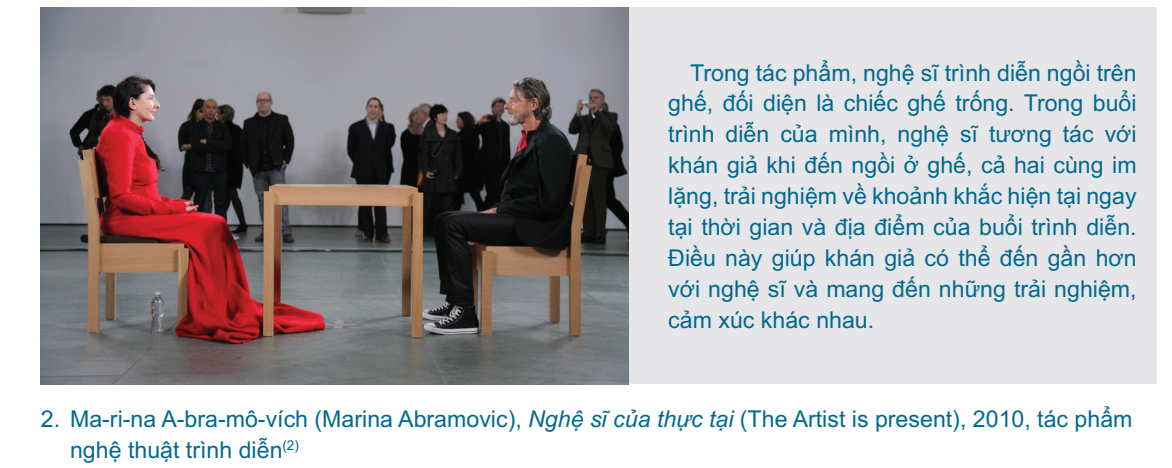 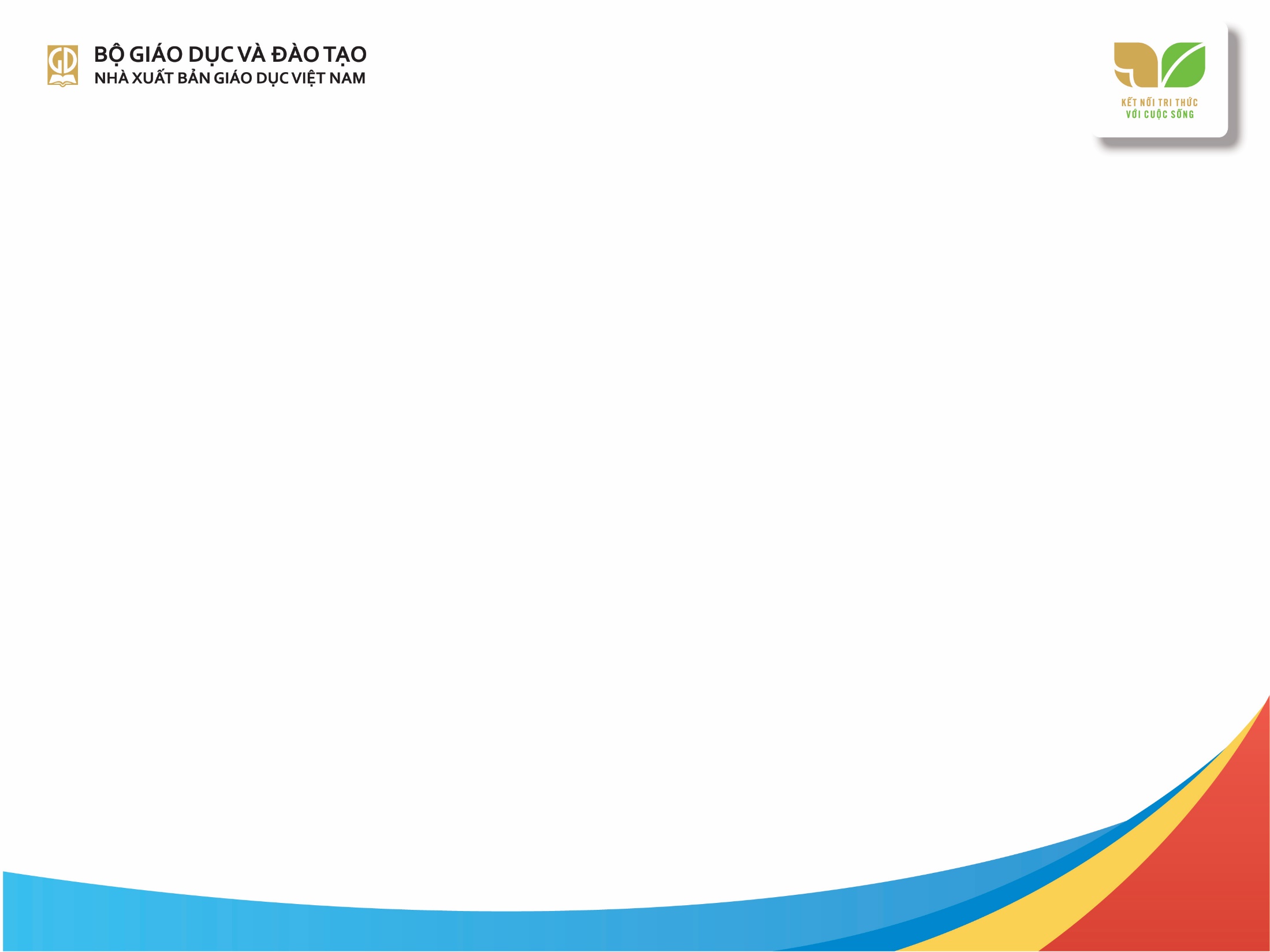 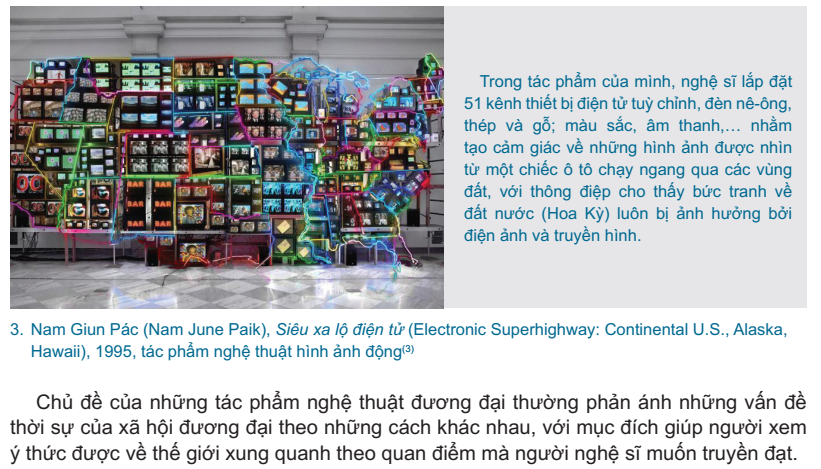 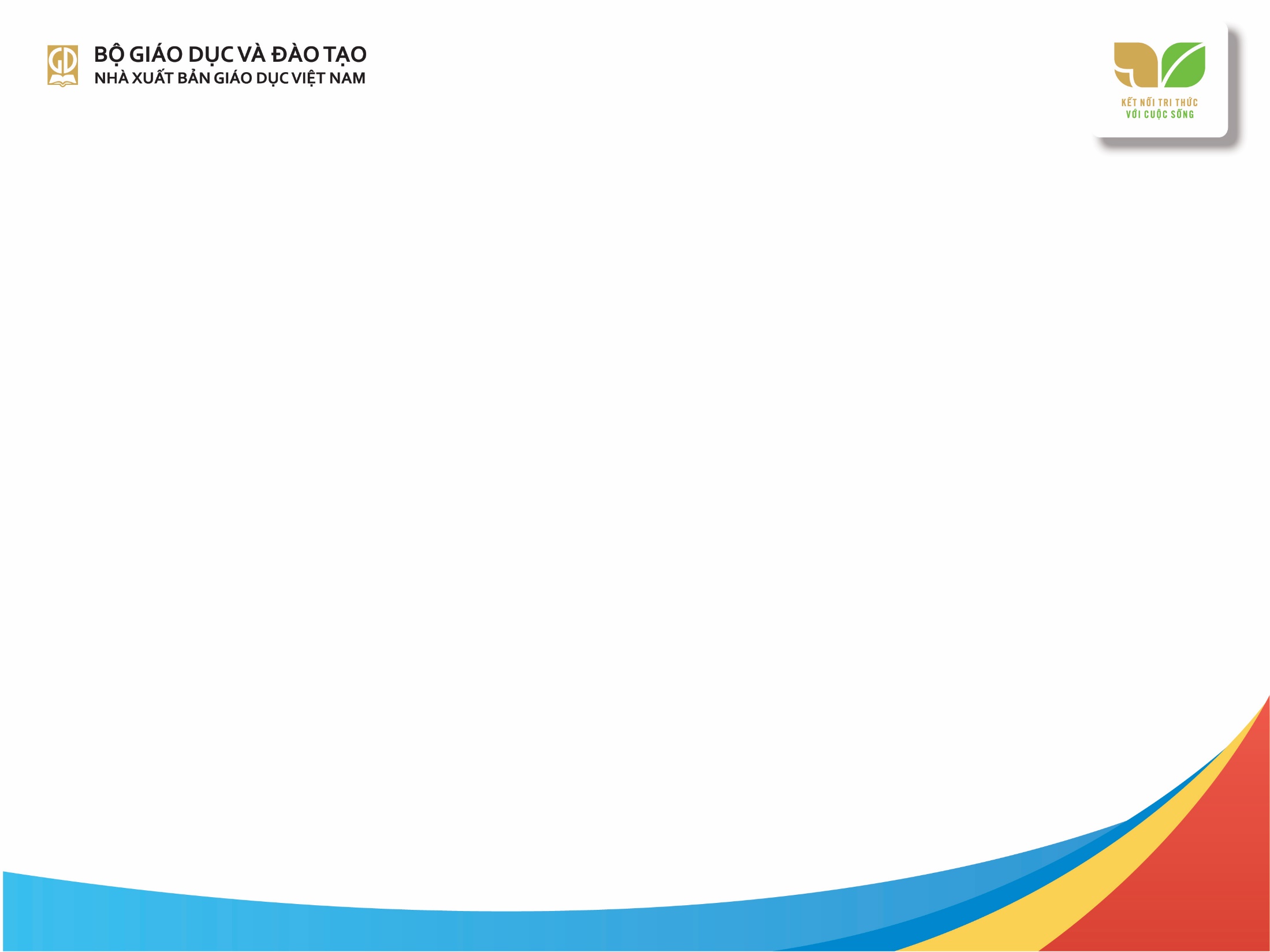 Phần tham khảo
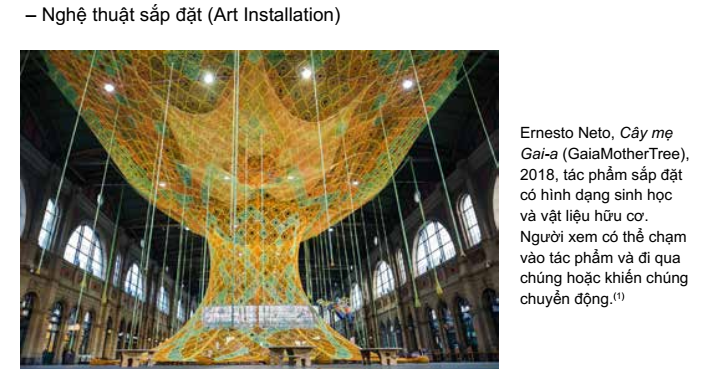 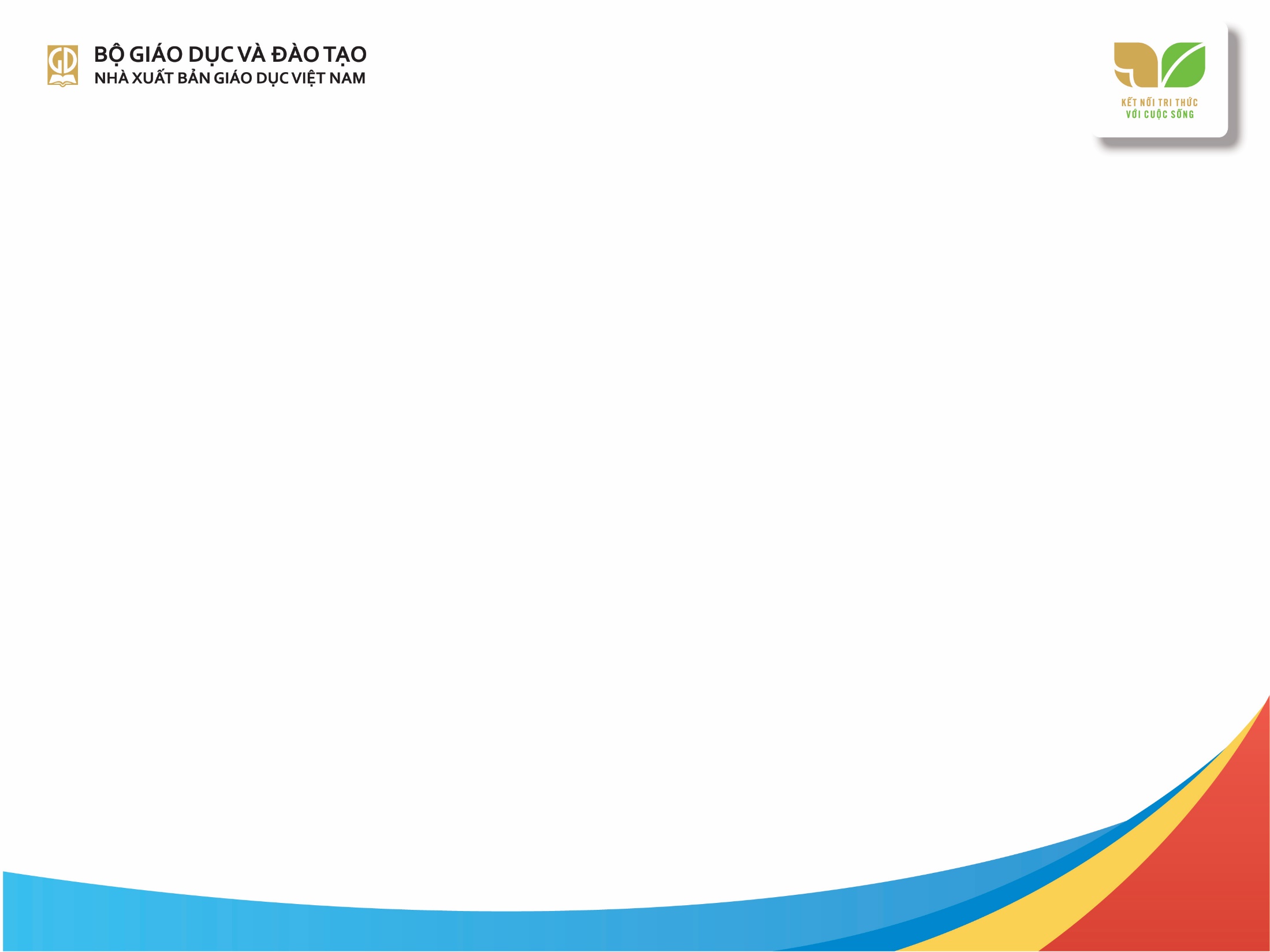 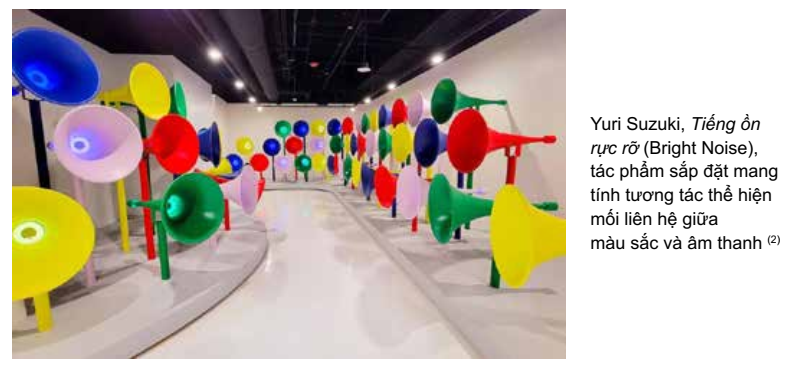 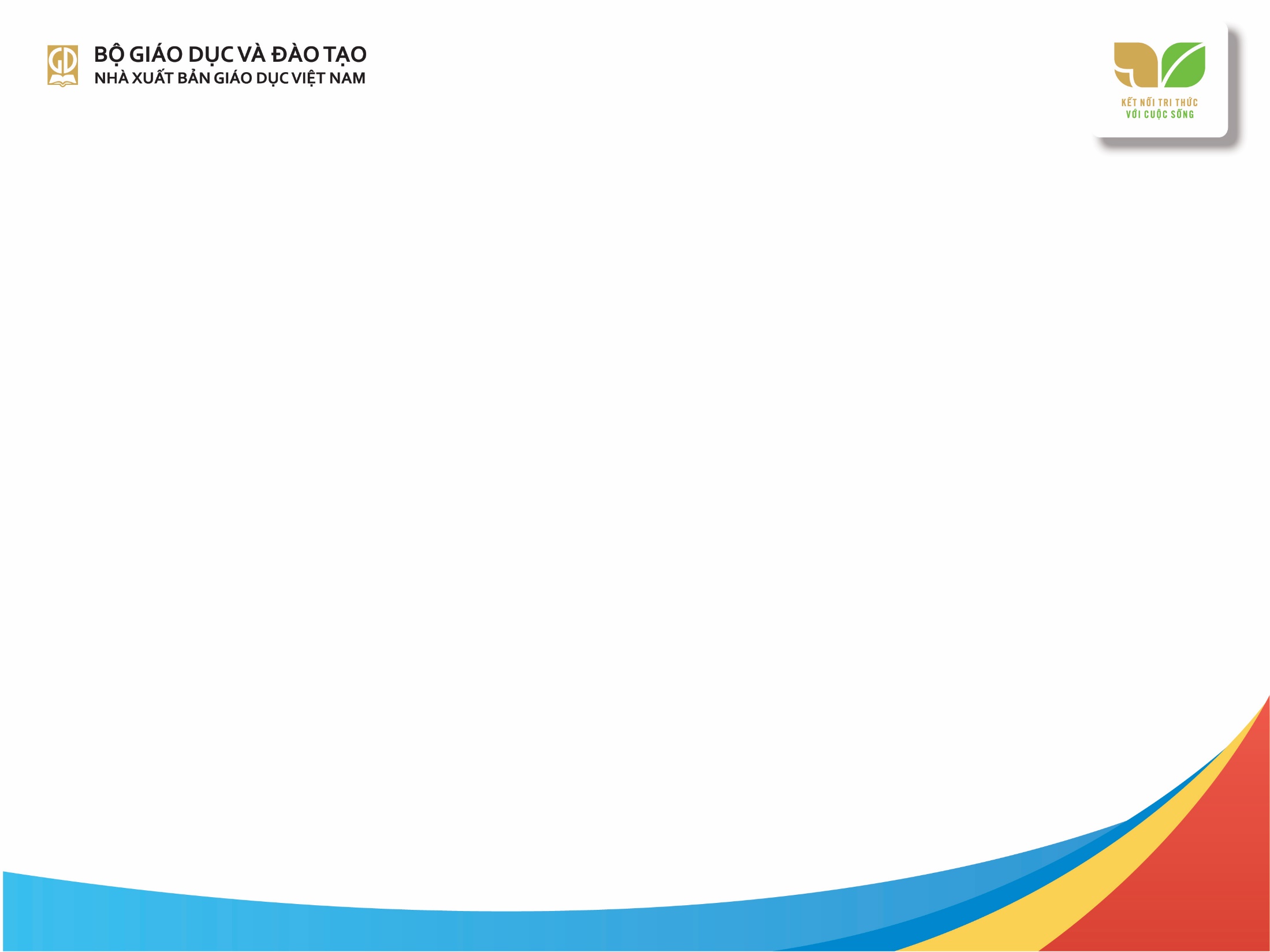 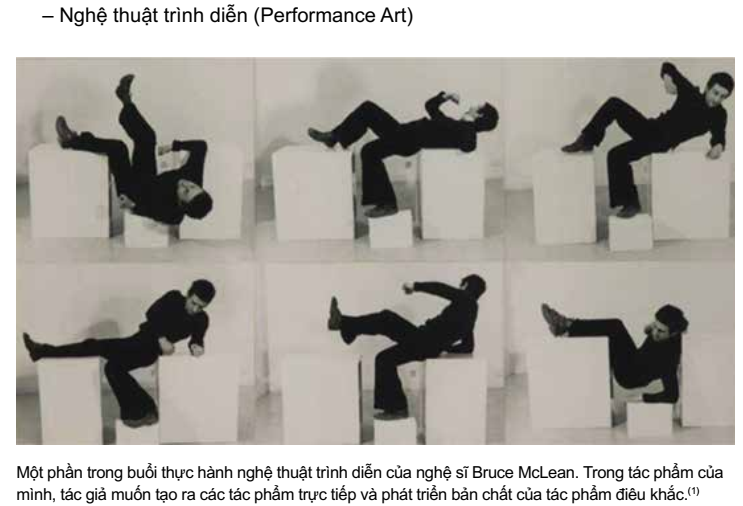 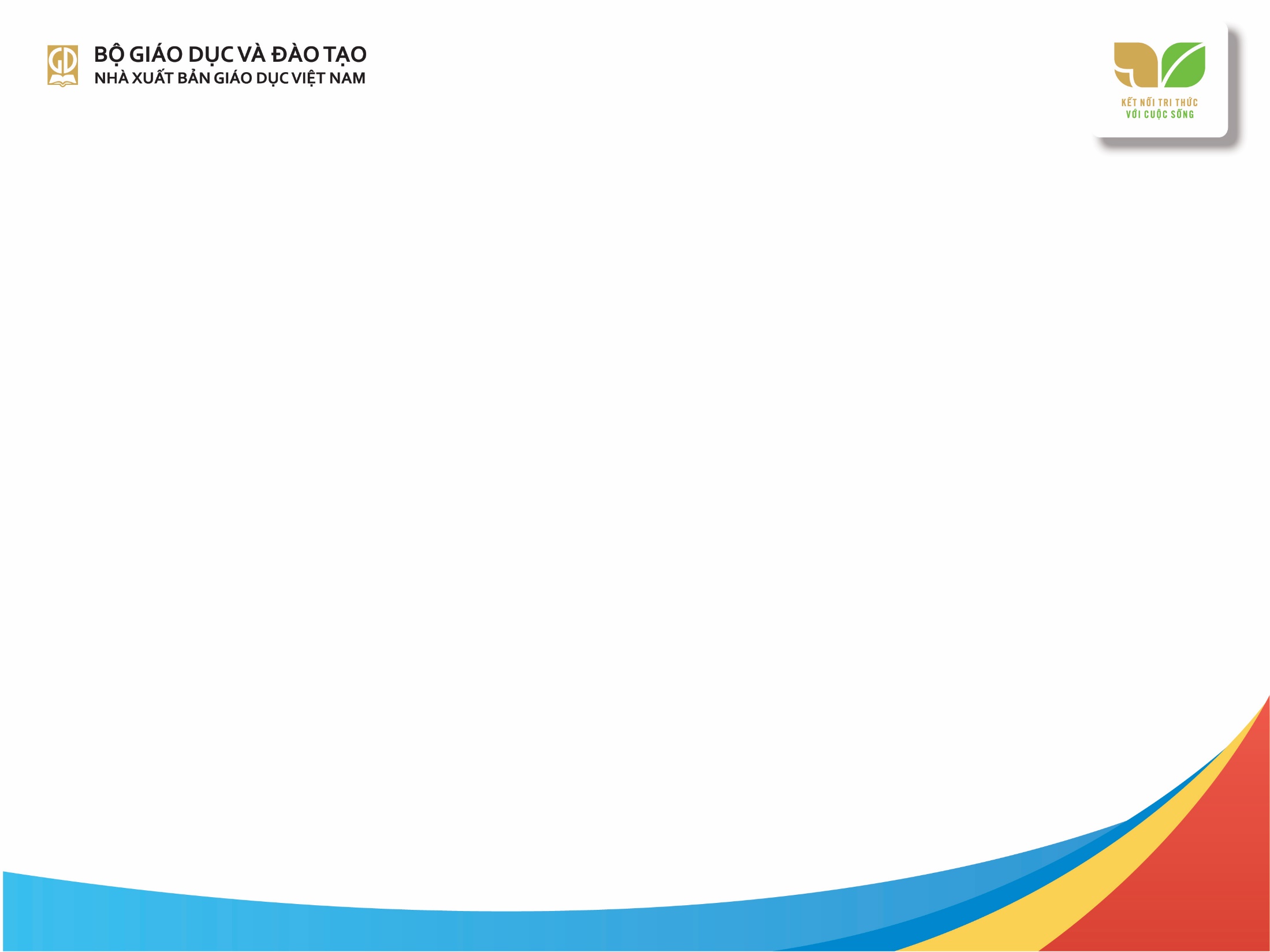 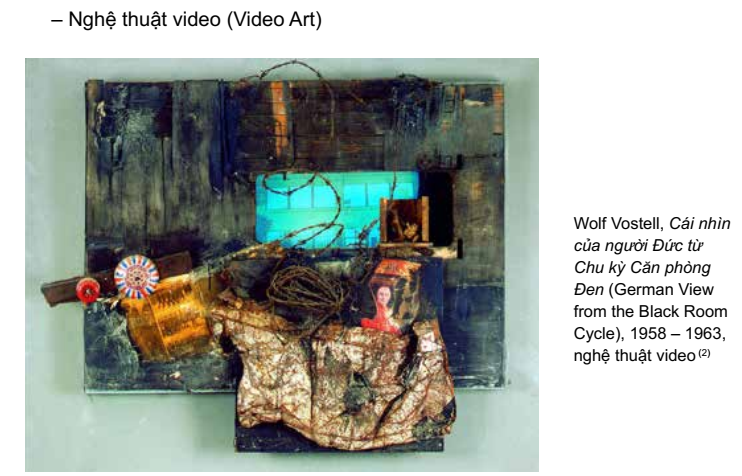 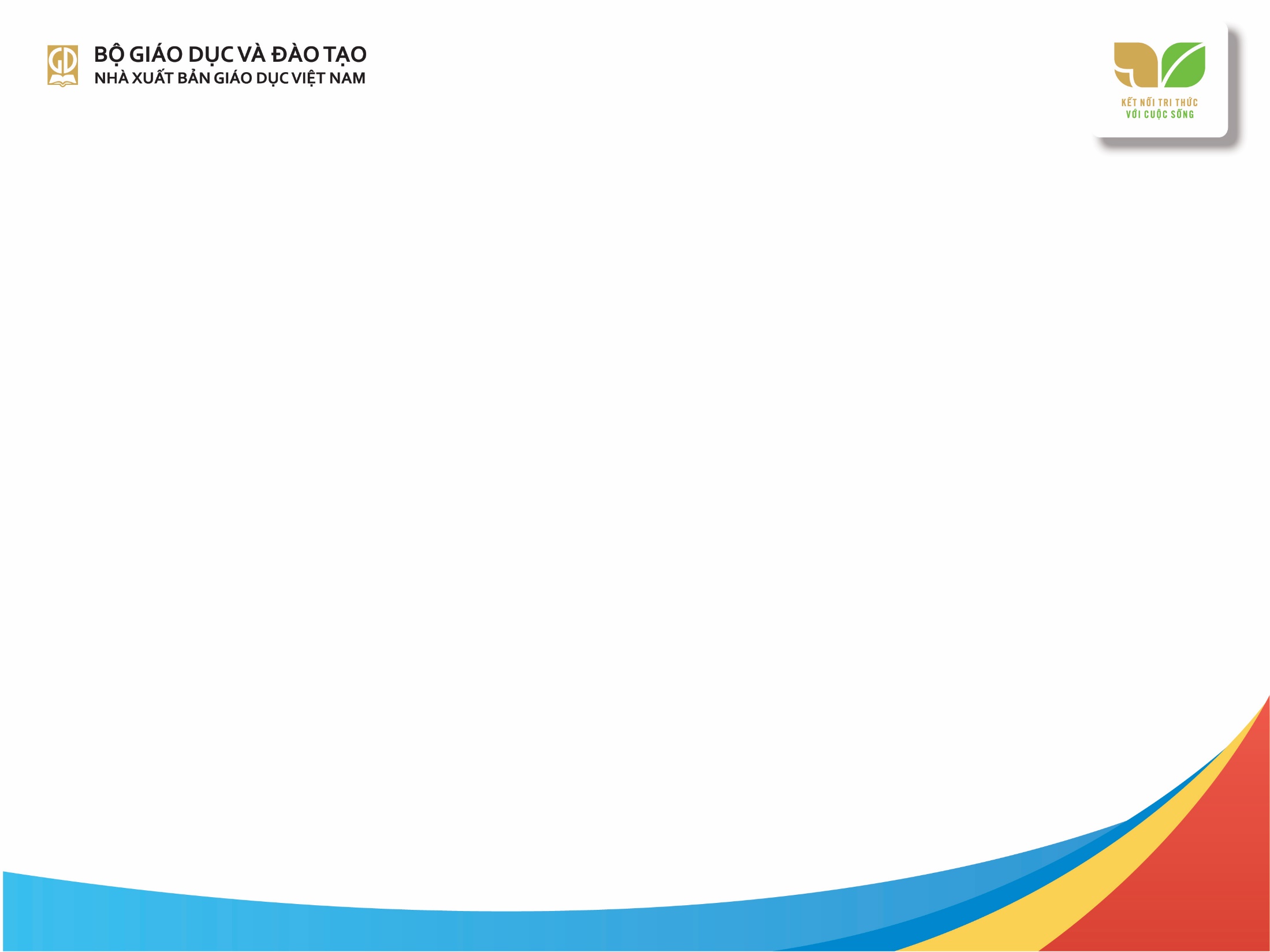 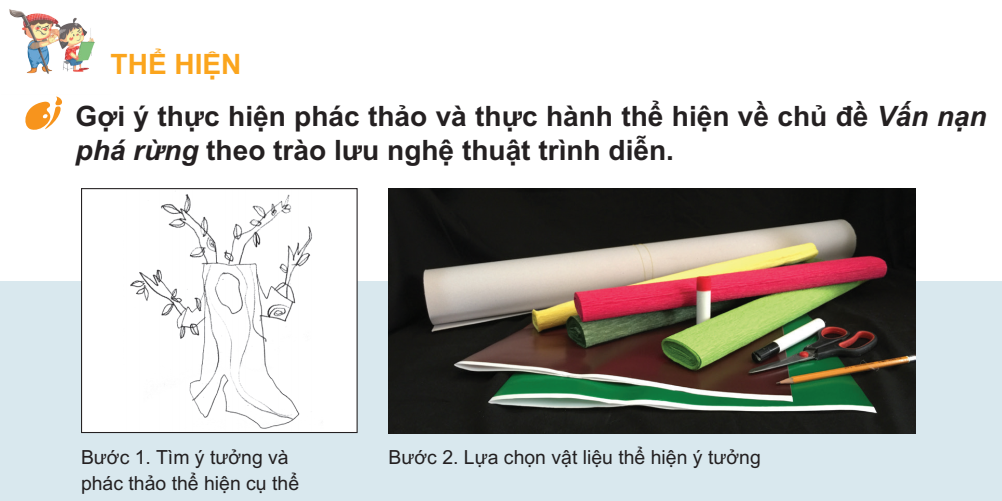 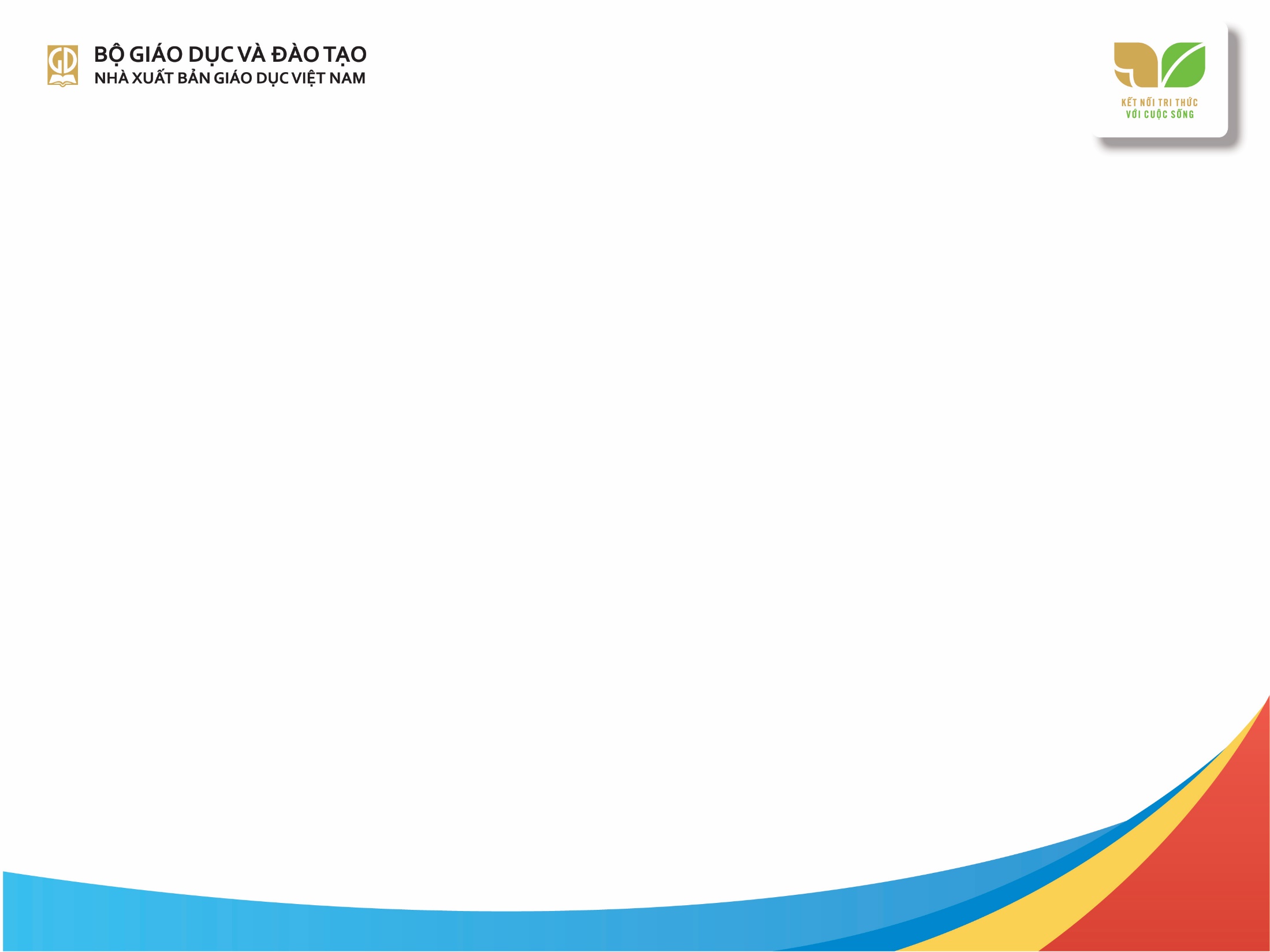 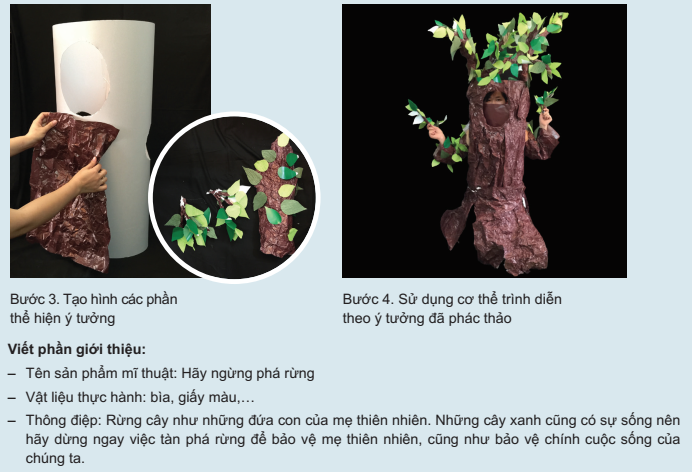 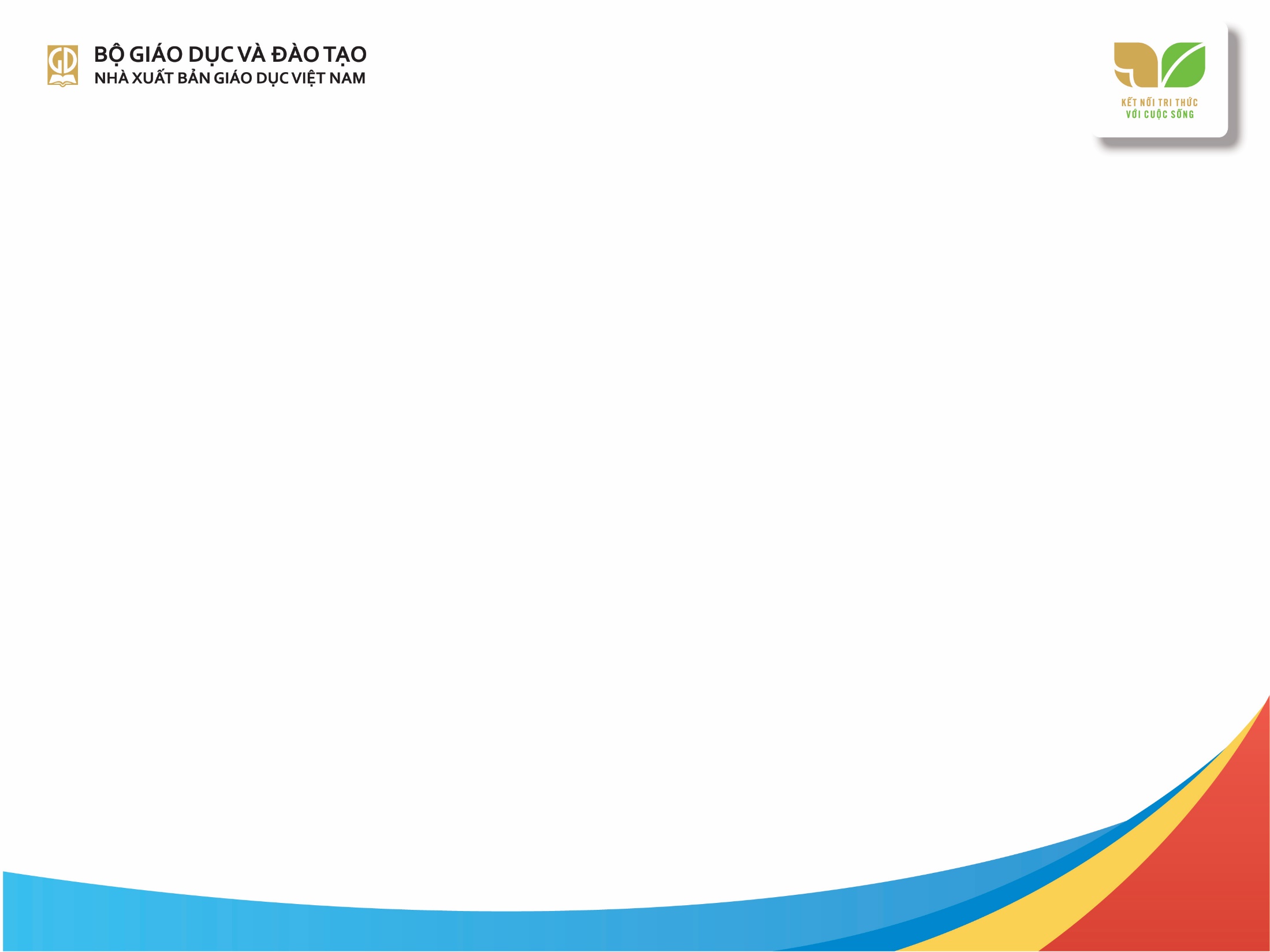 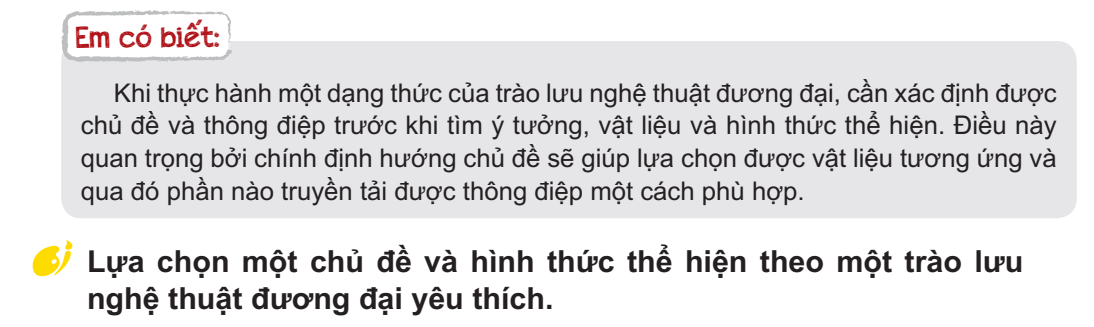 Phần tham khảo
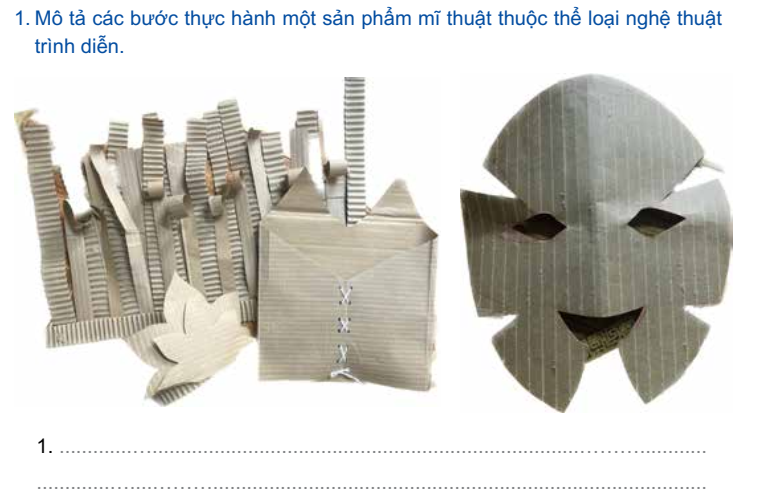 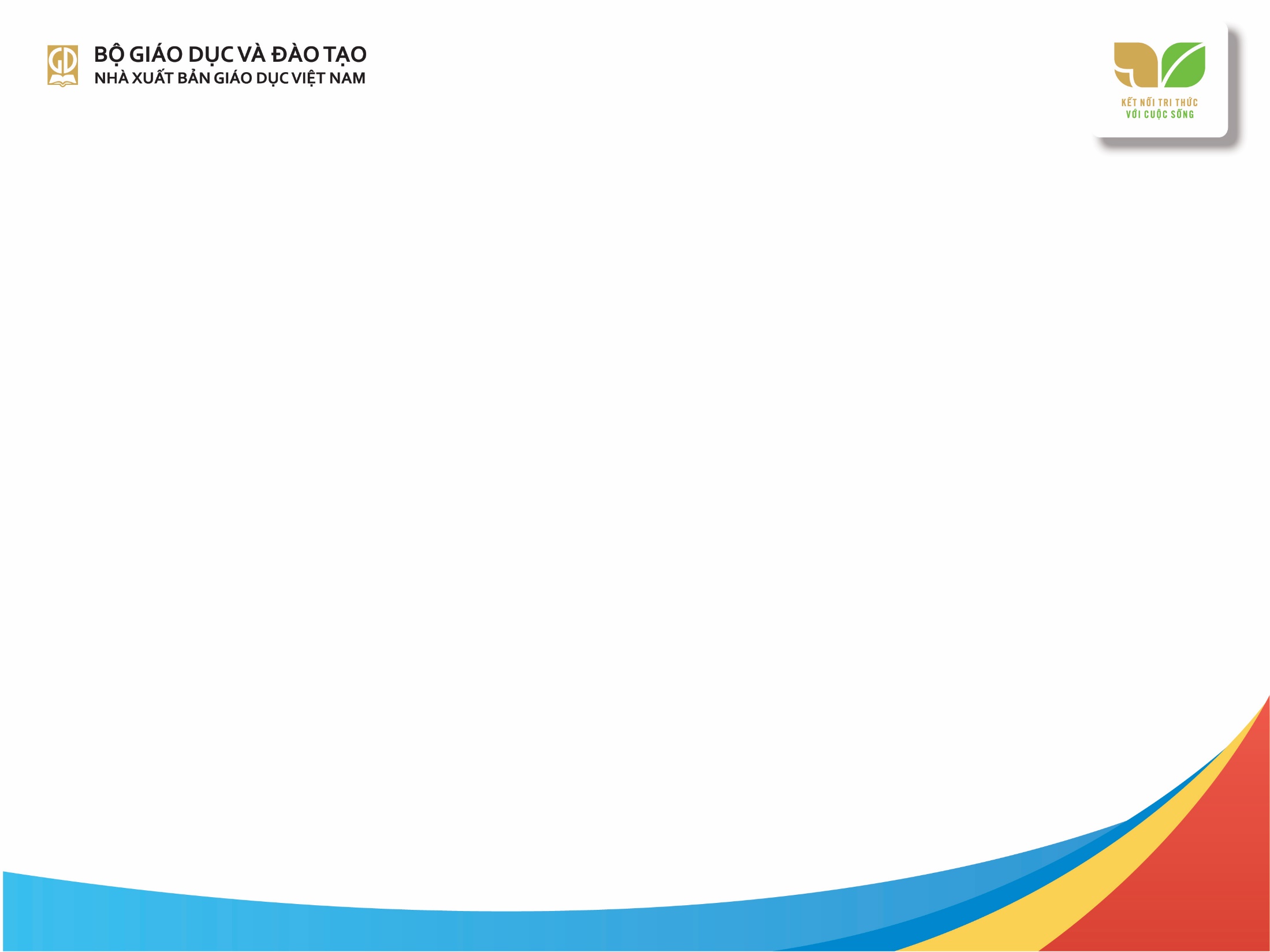 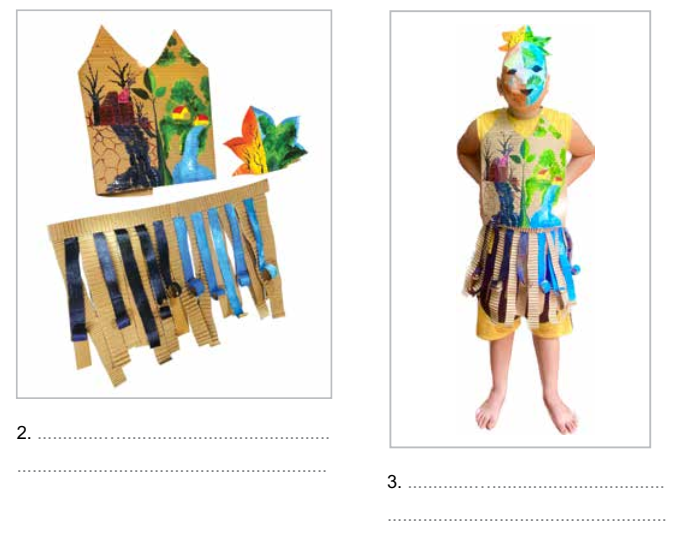 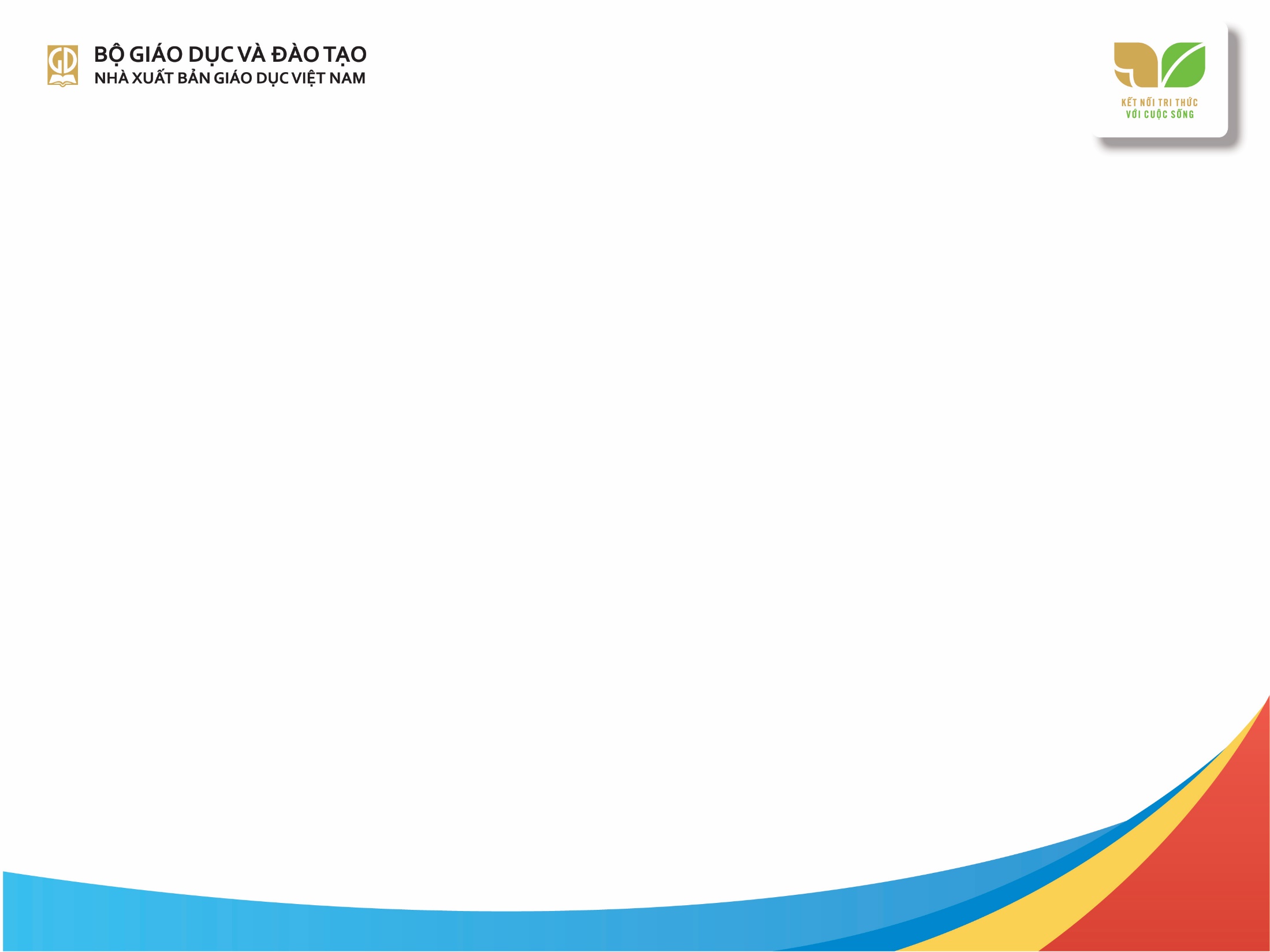 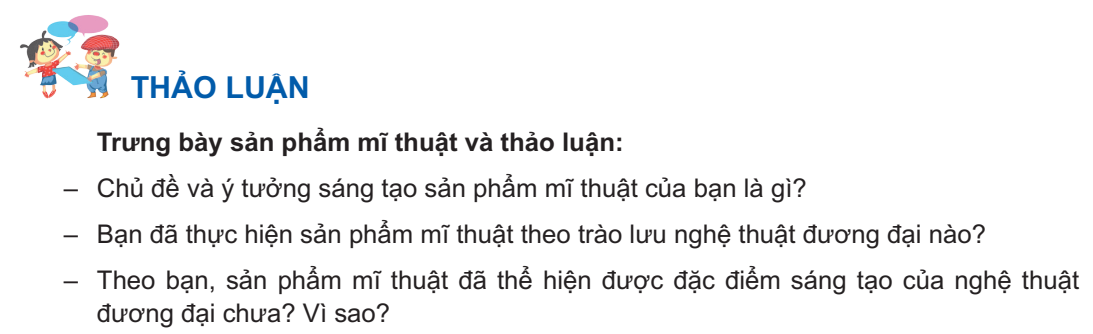 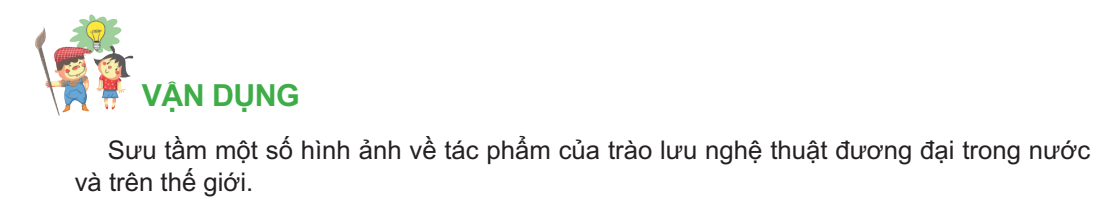 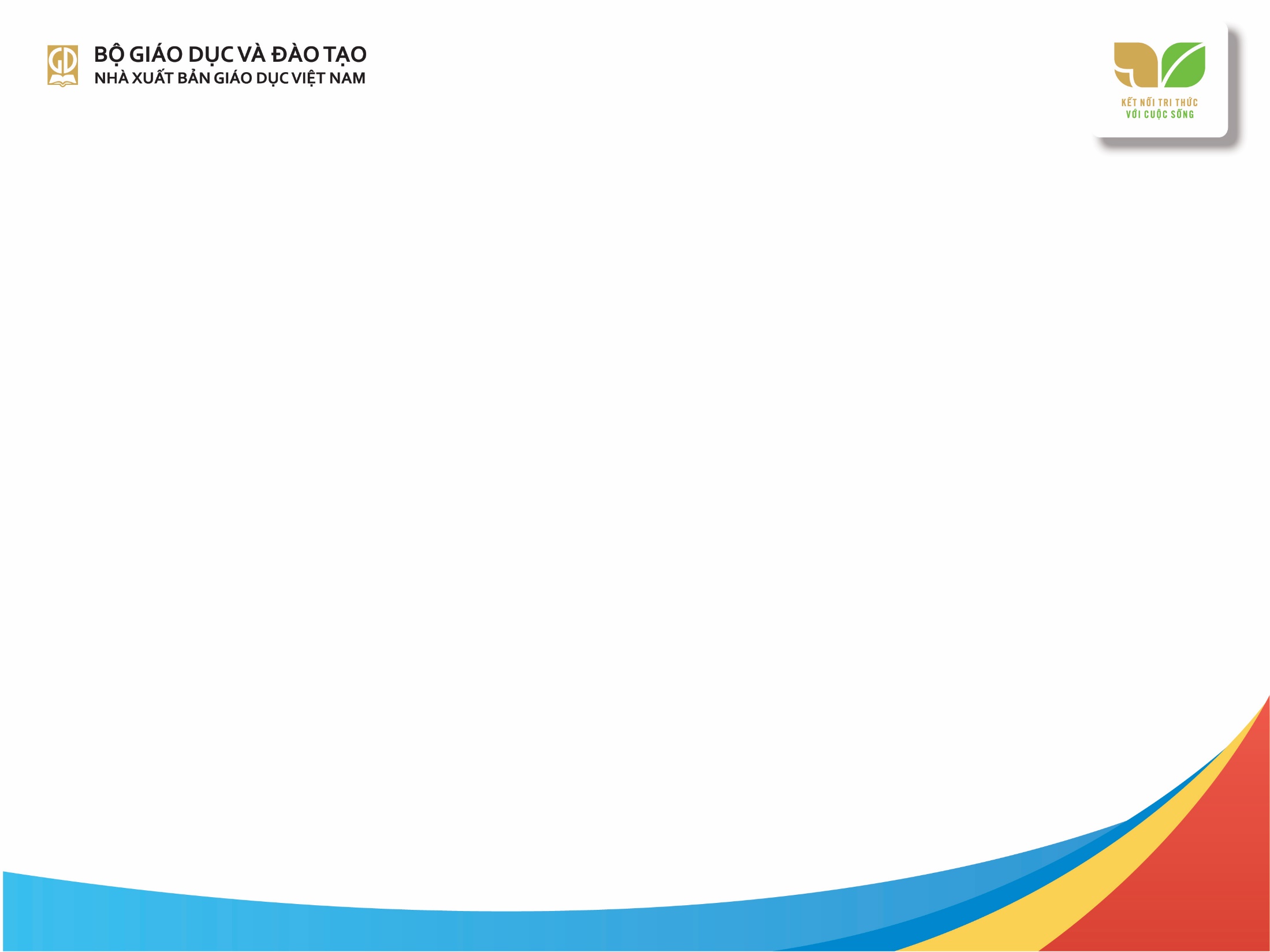 Phần tham khảo
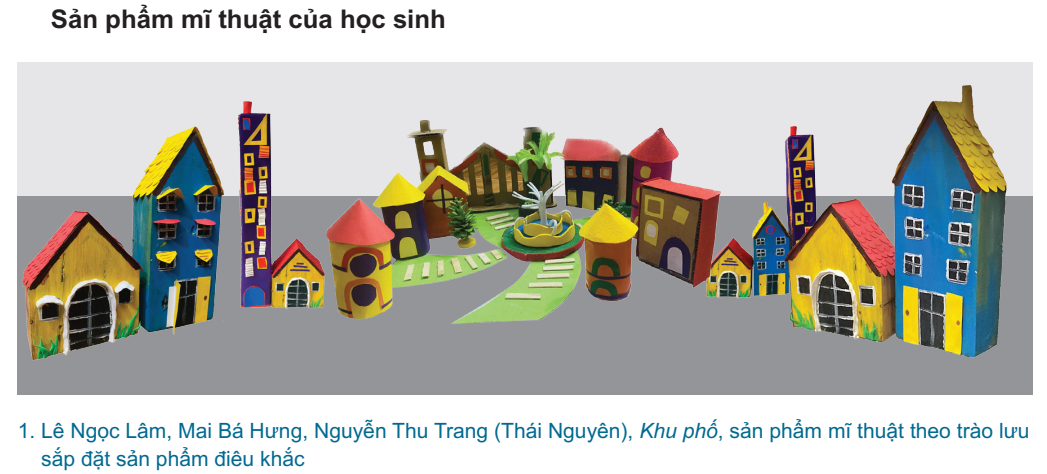 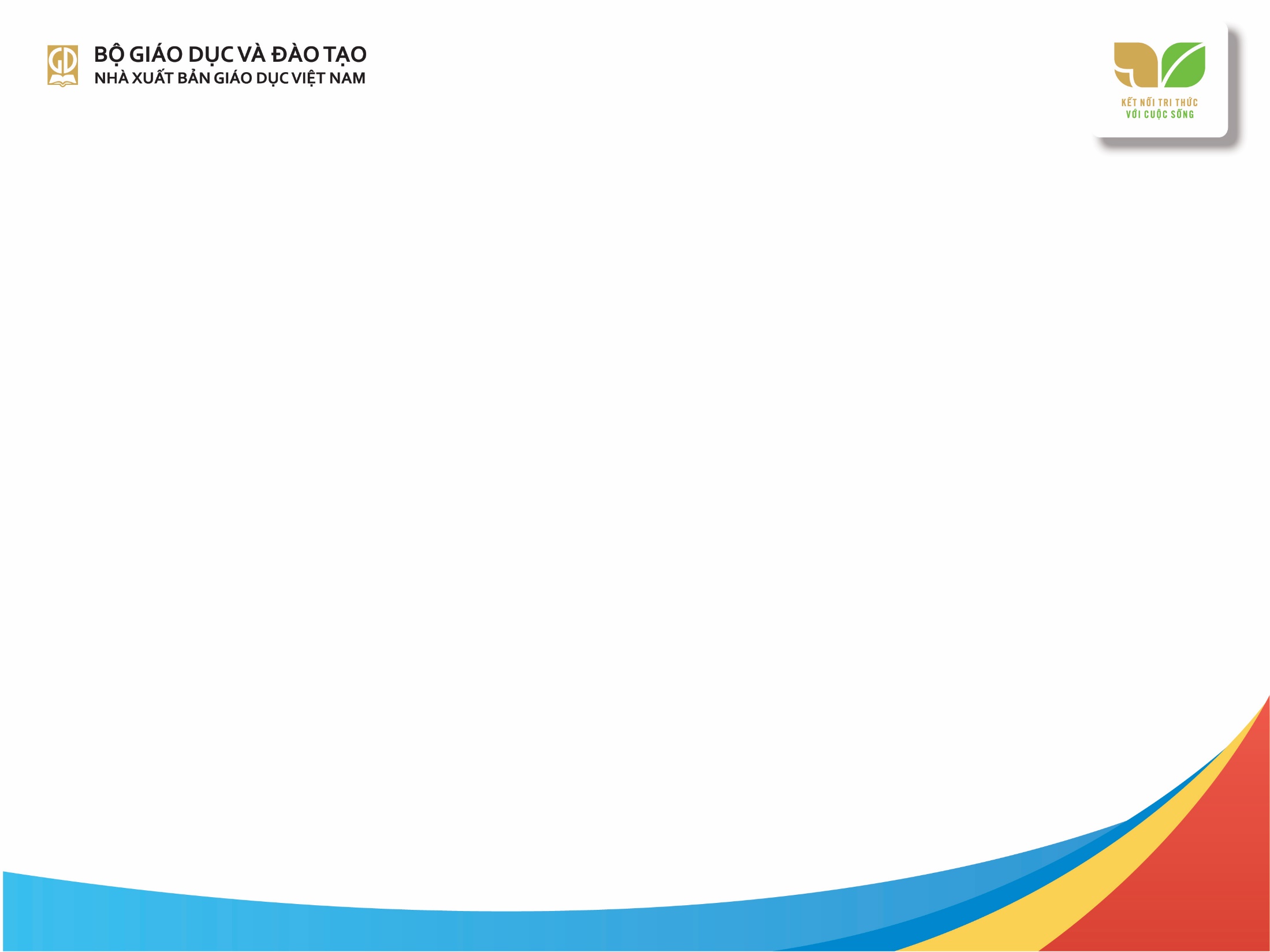 Phần tham khảo
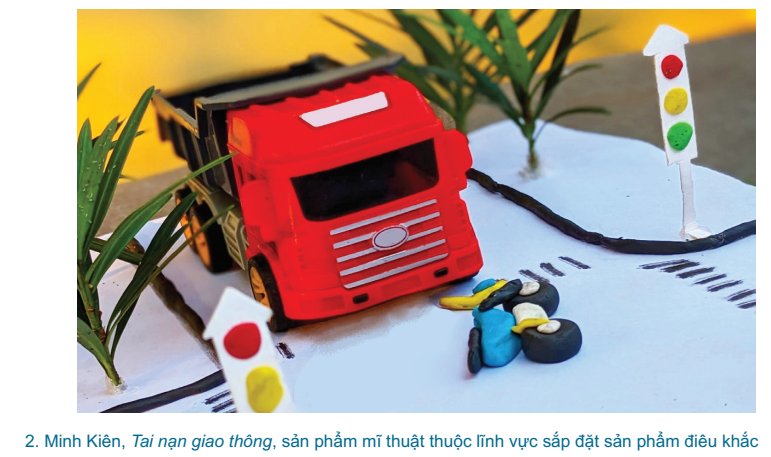 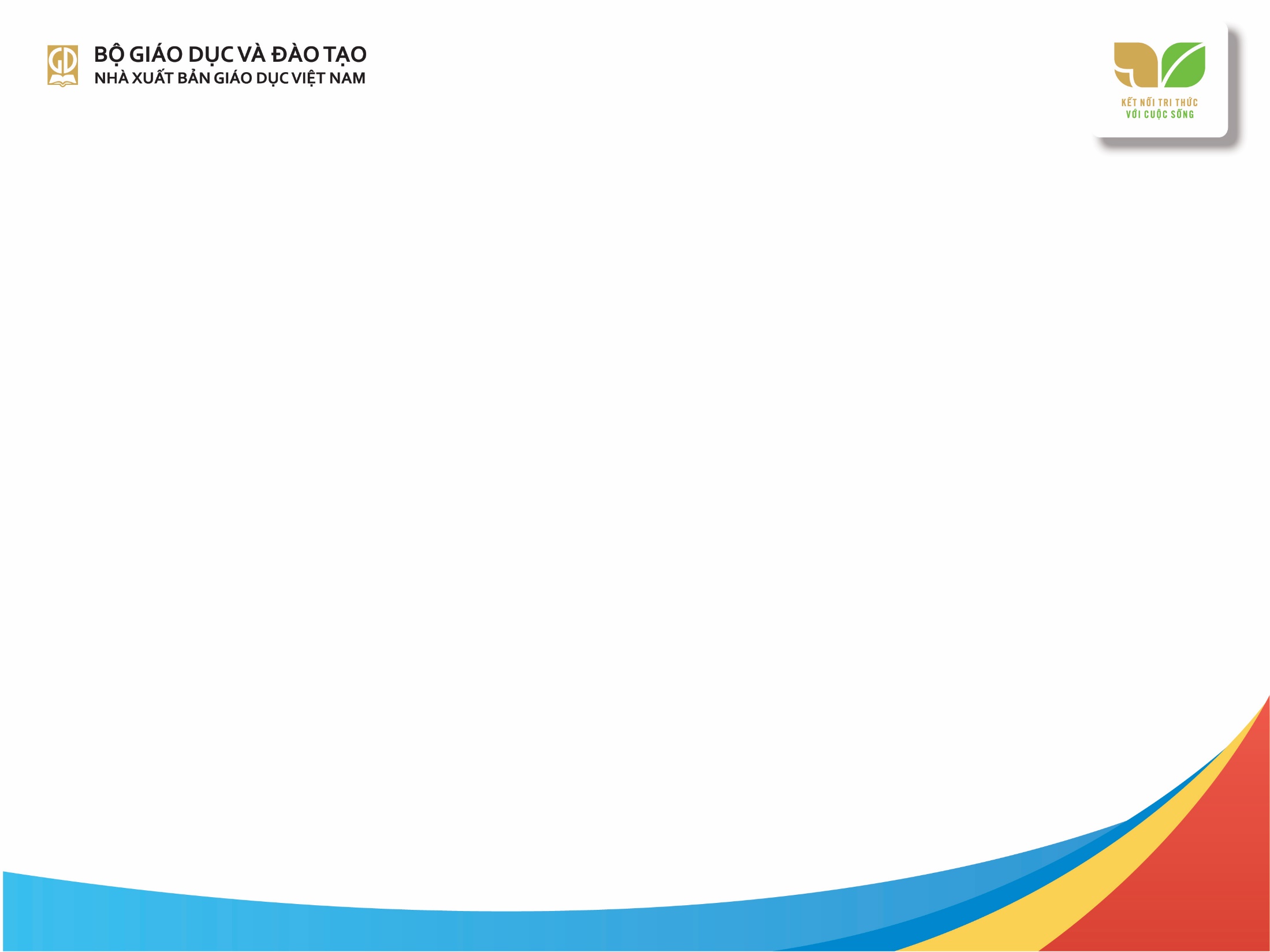 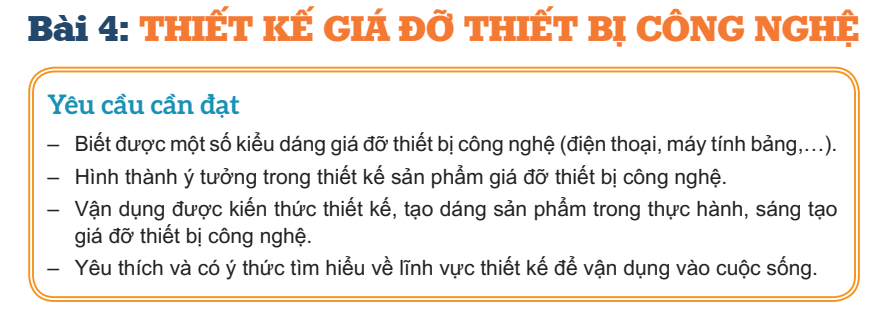 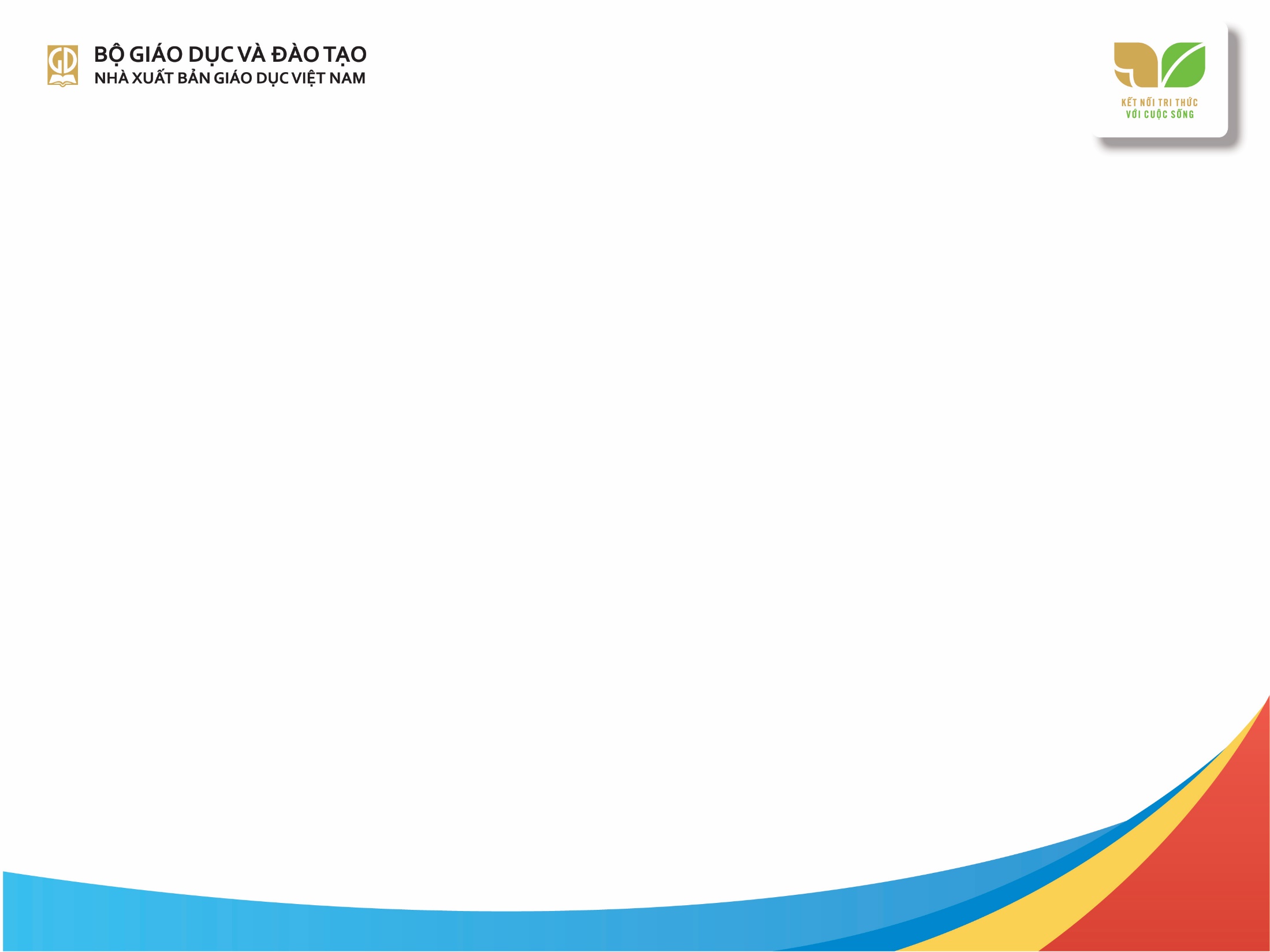 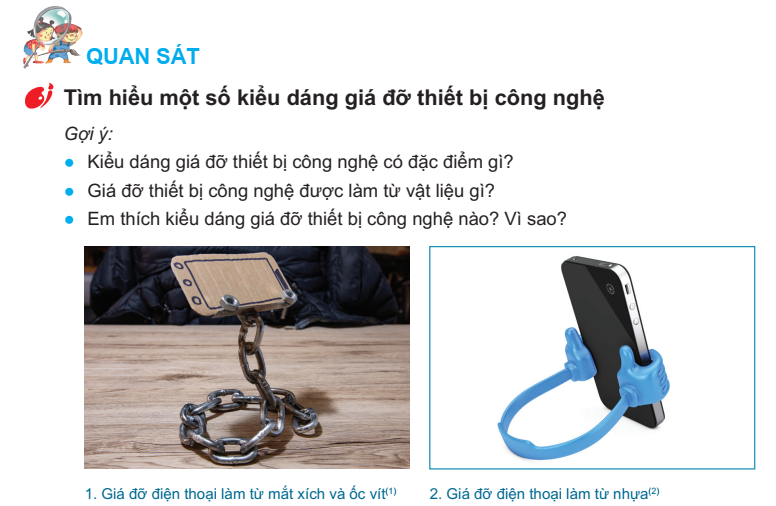 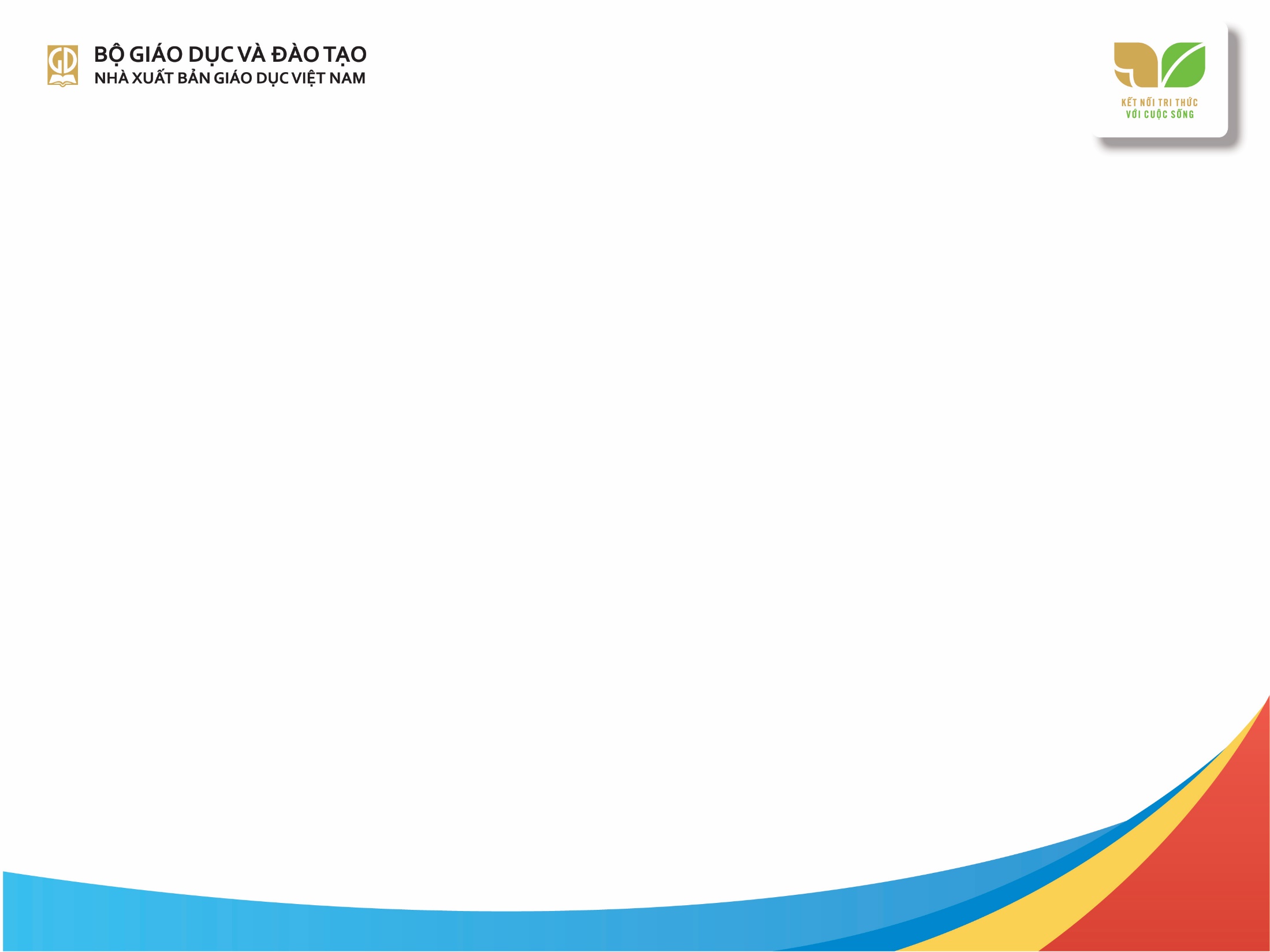 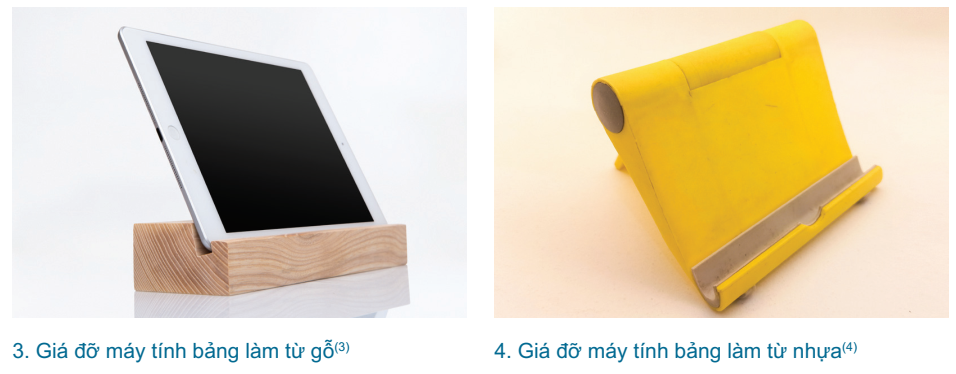 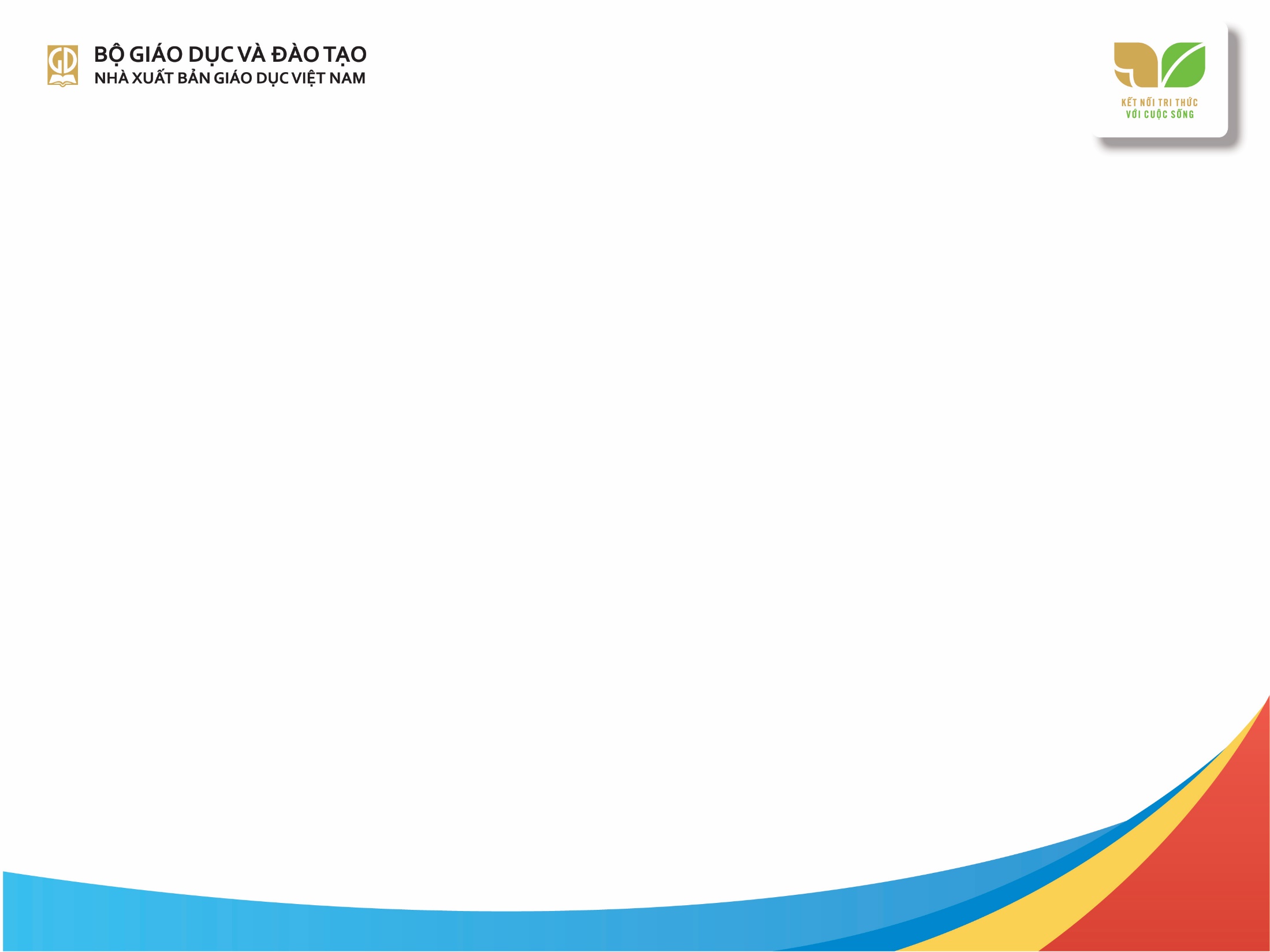 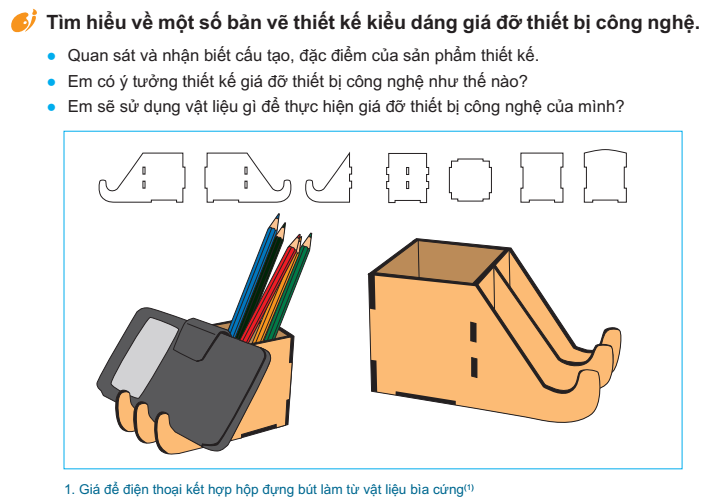 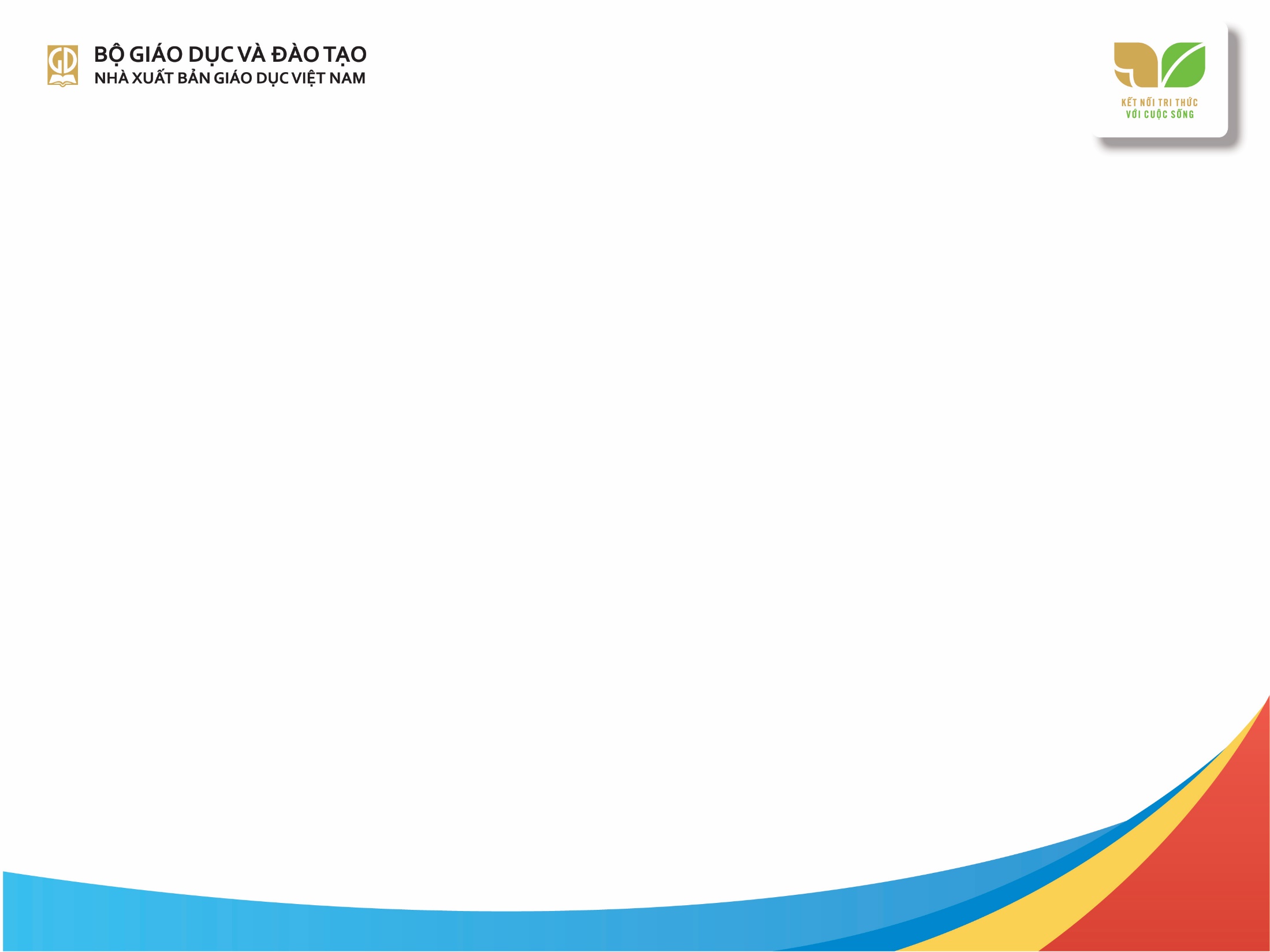 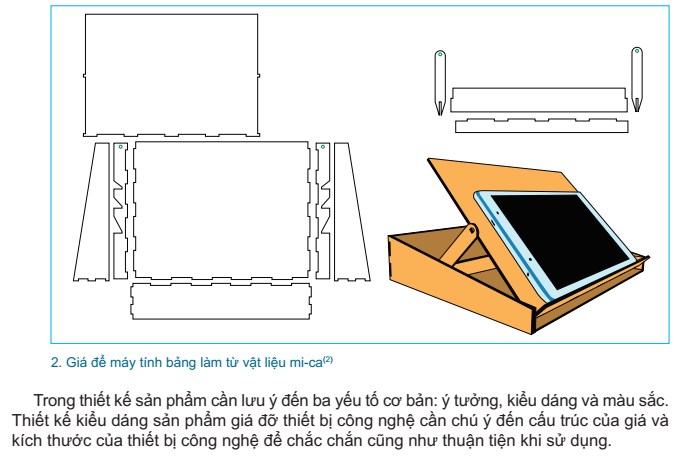 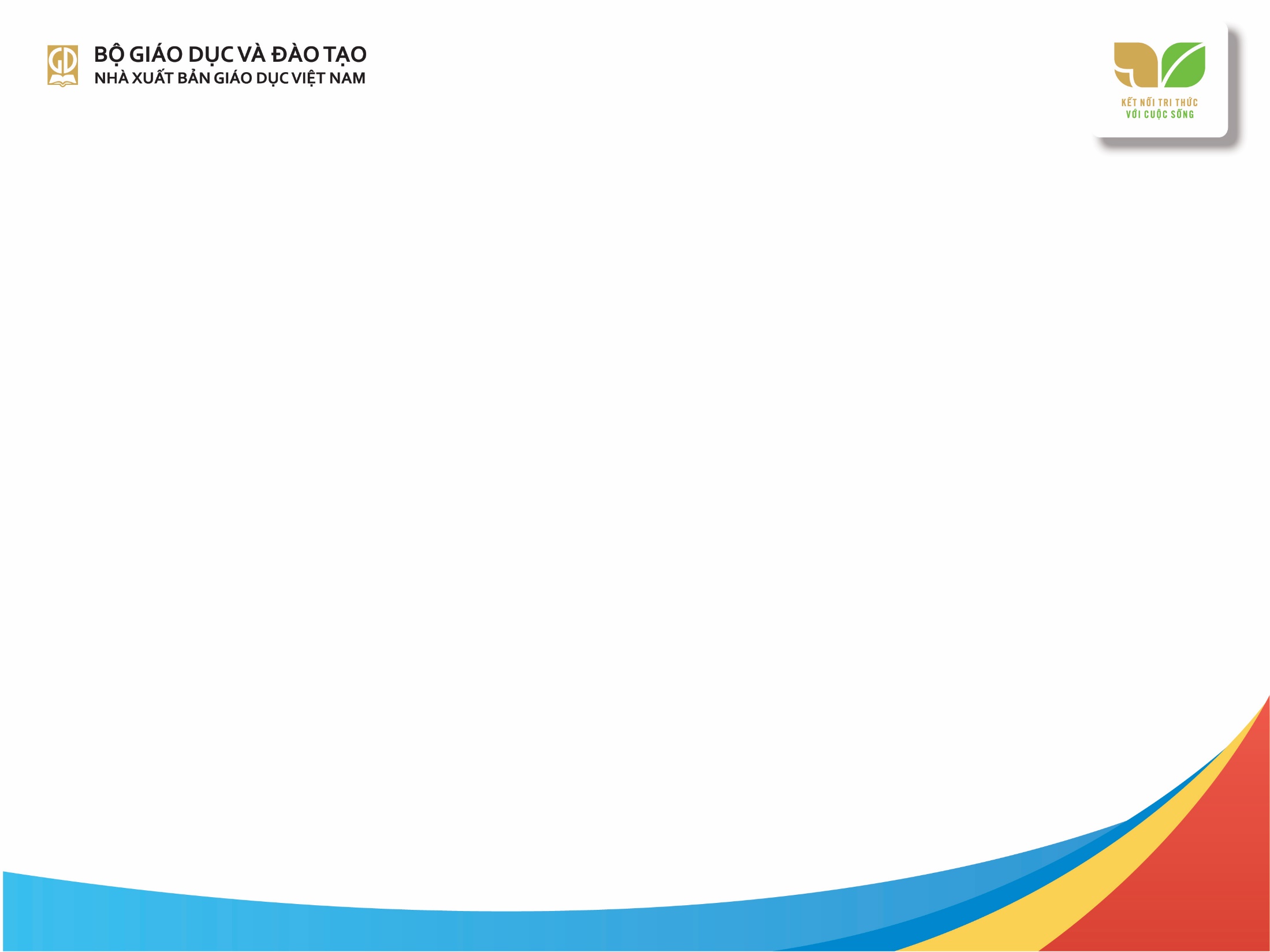 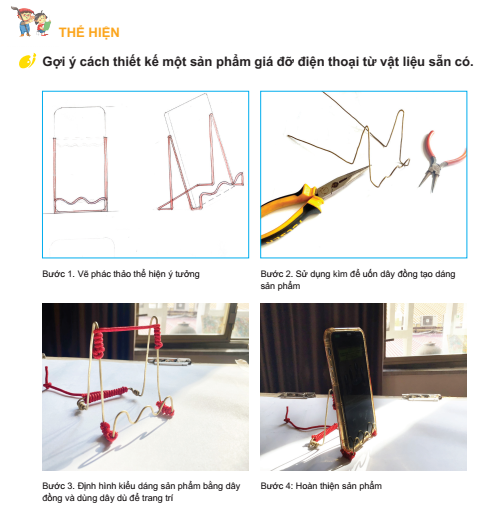 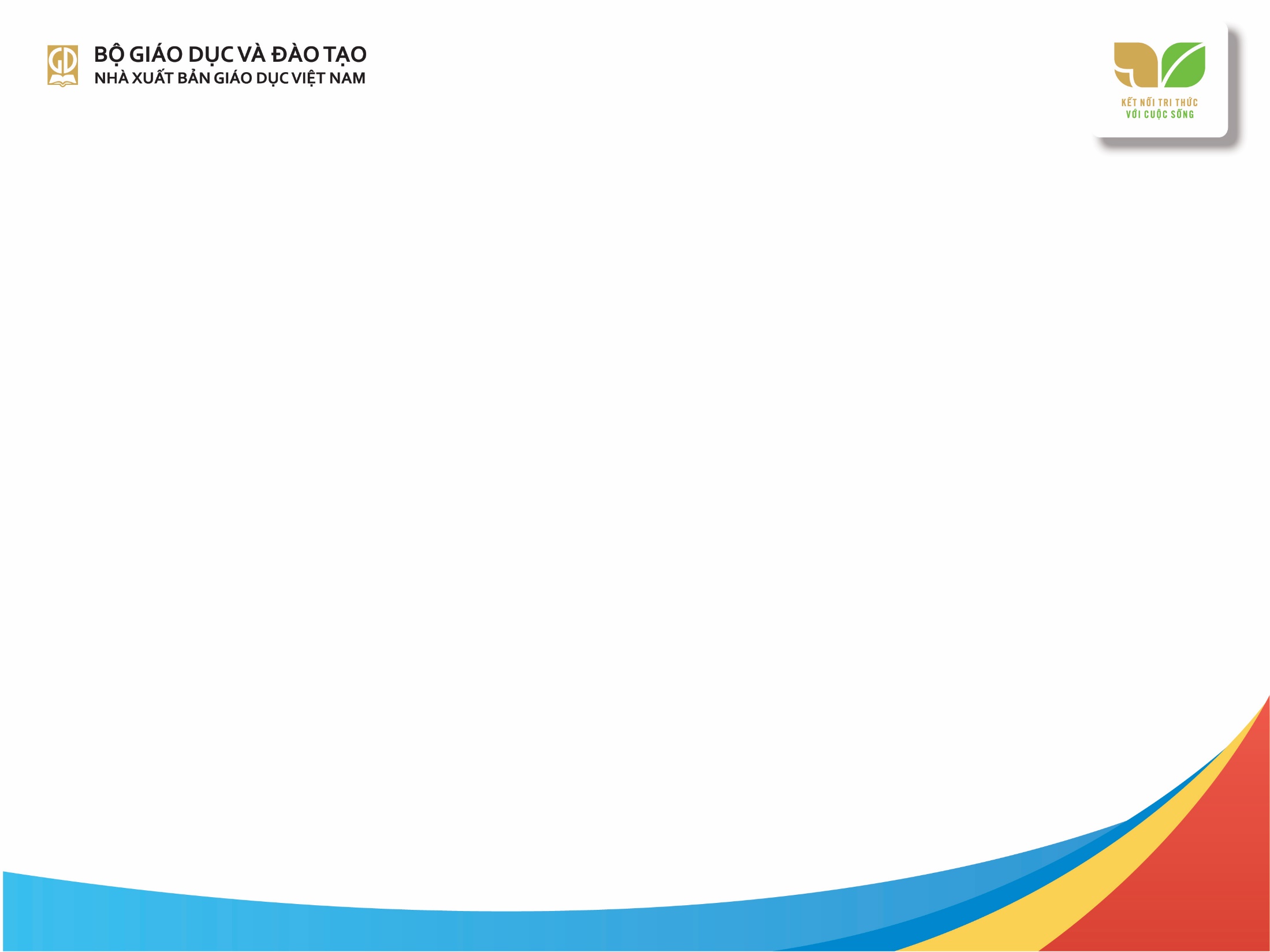 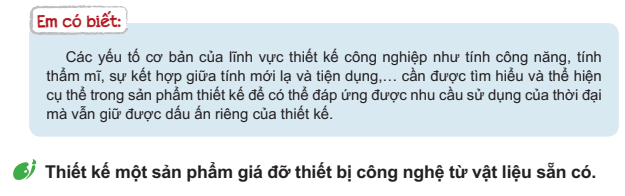 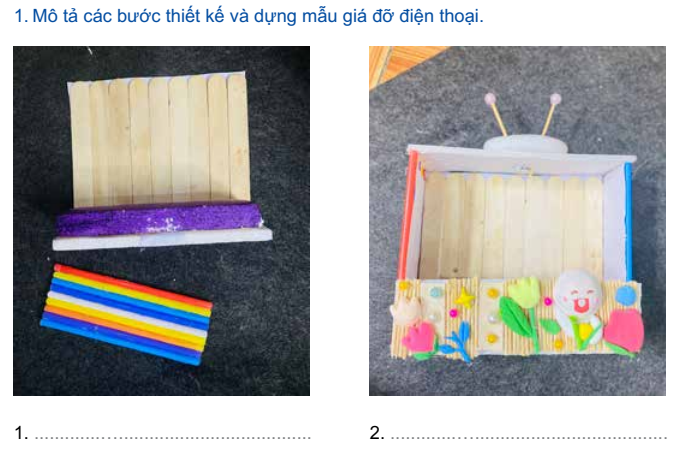 Phần tham khảo
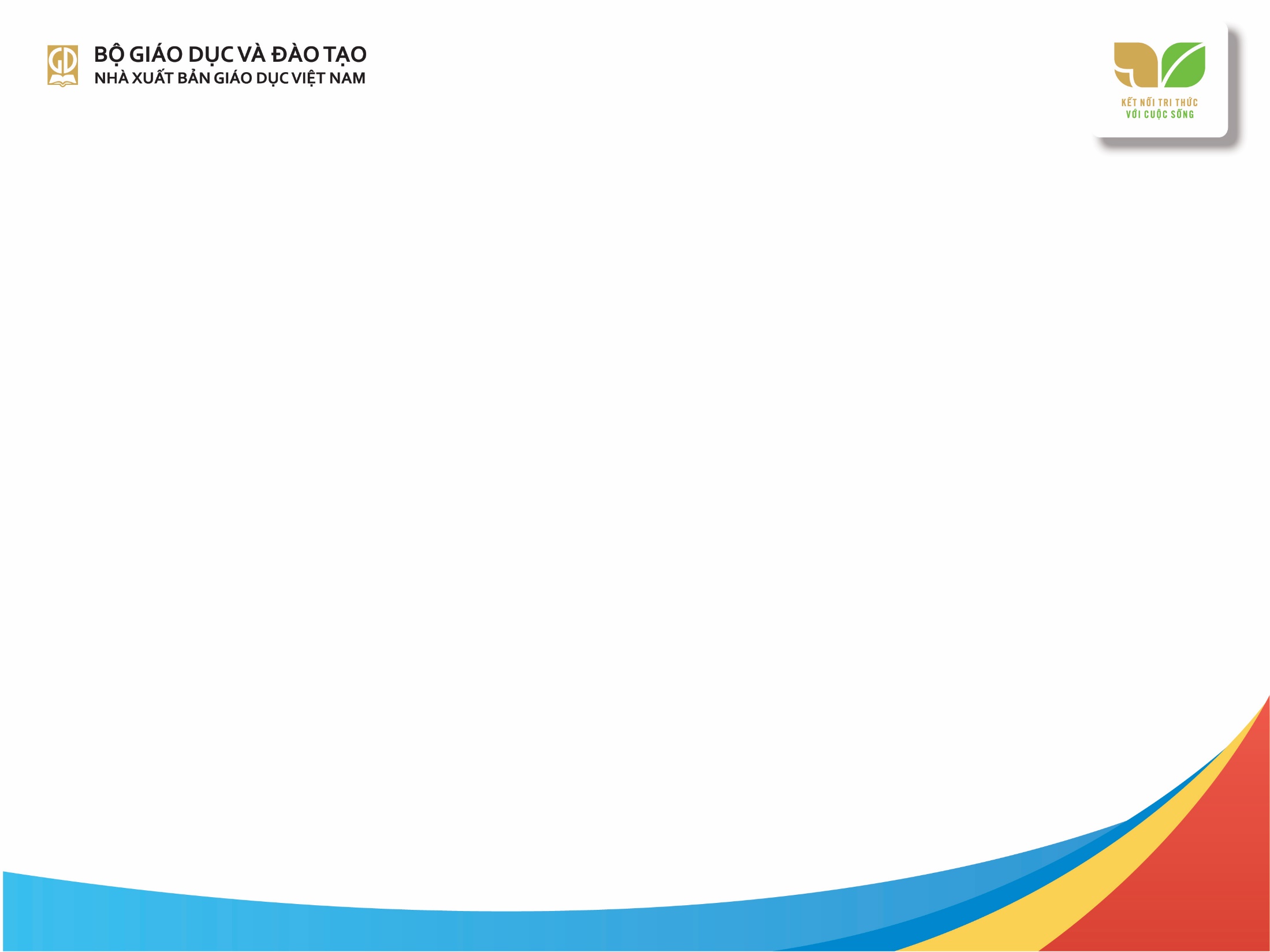 Phần tham khảo
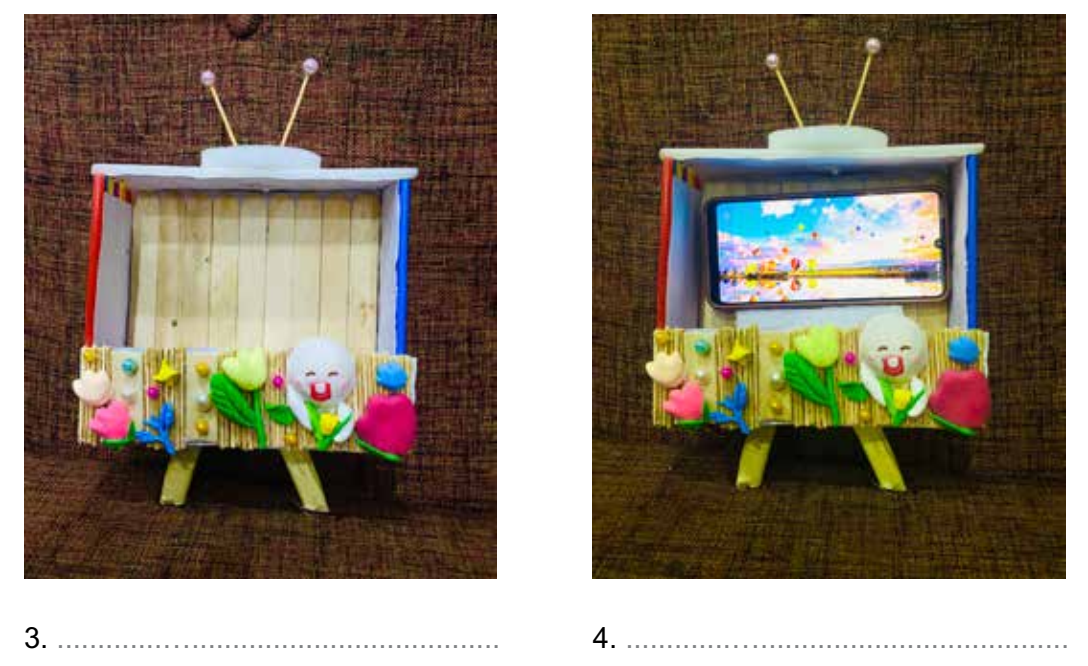 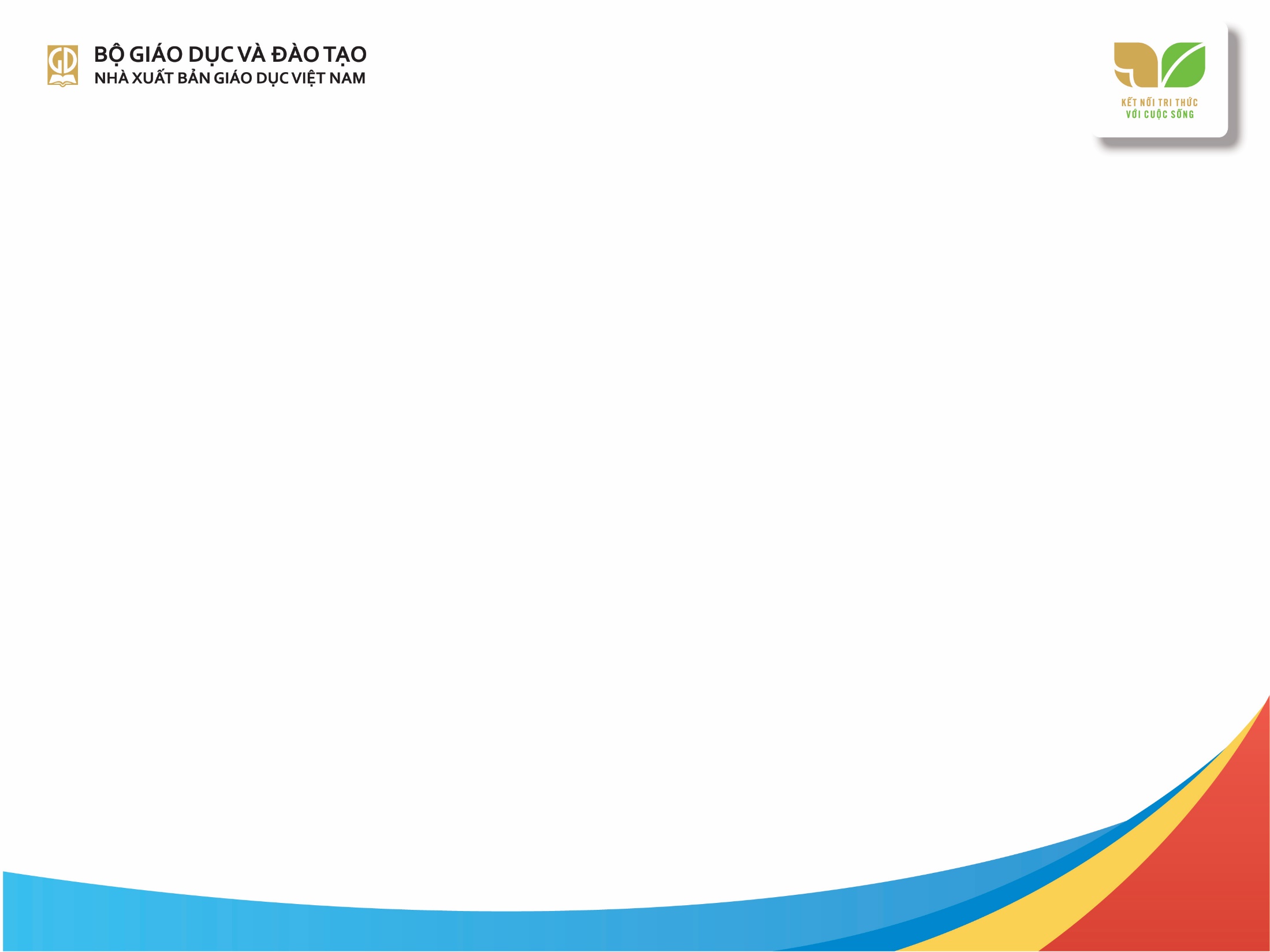 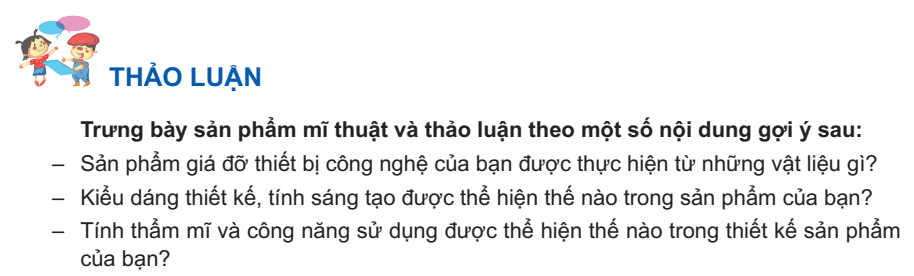 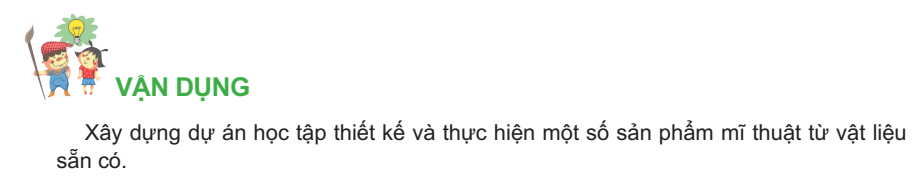 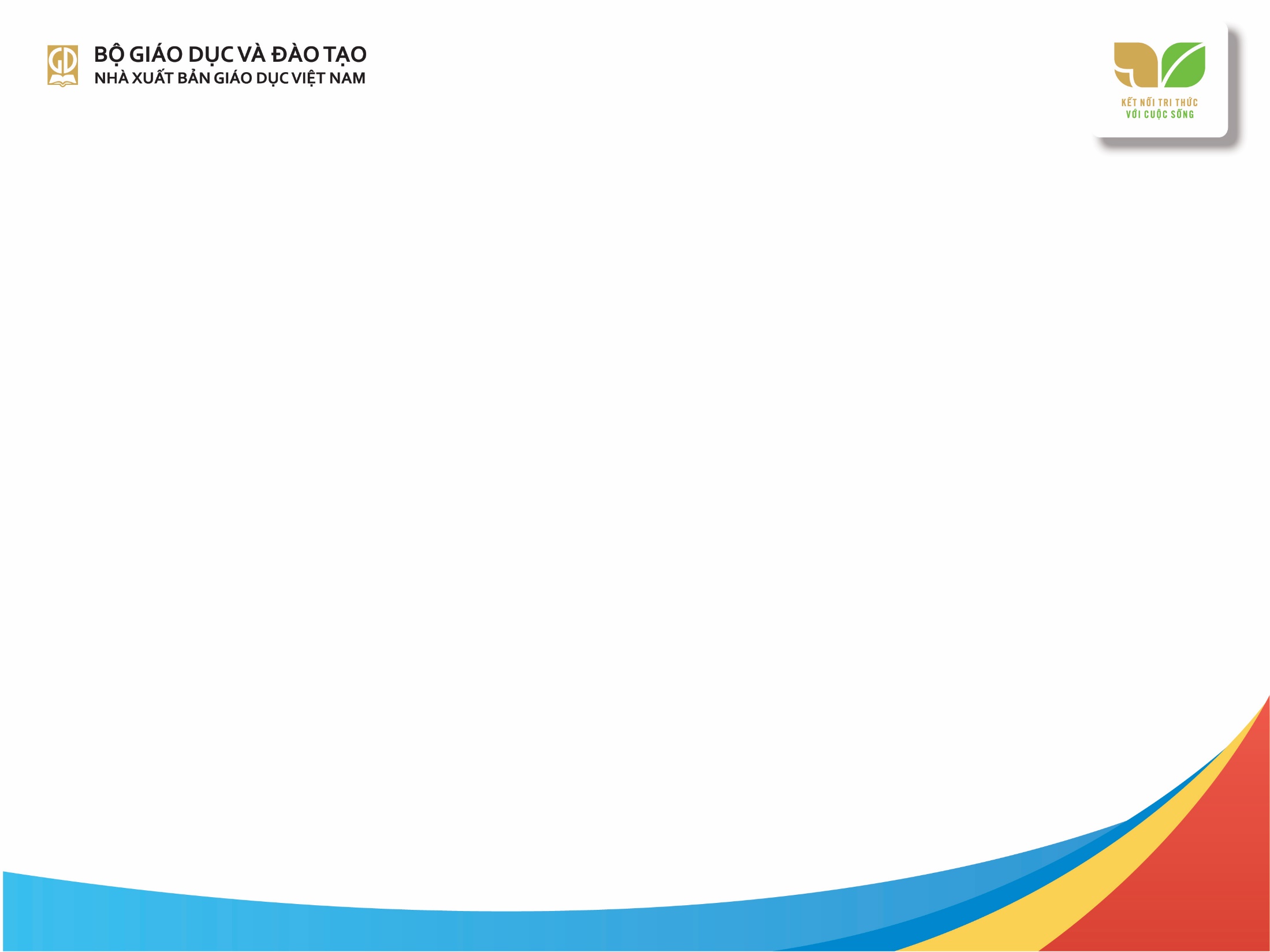 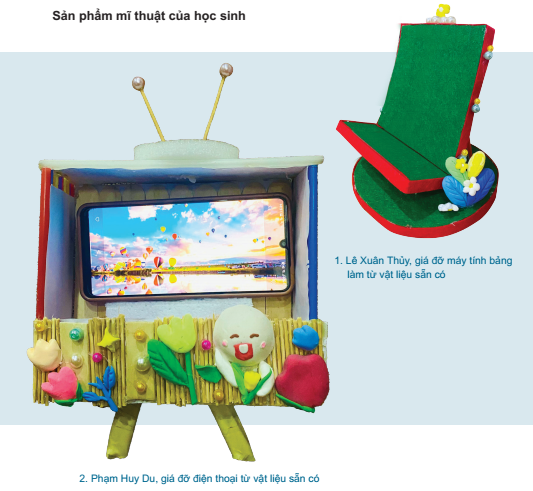 Phần tham khảo